Year: 2

Term: 2

Objective: Unscramble sentences.

Author: Rachel Bateman
Learning Objective
We are learning to unscramble sentences.
Concept Development
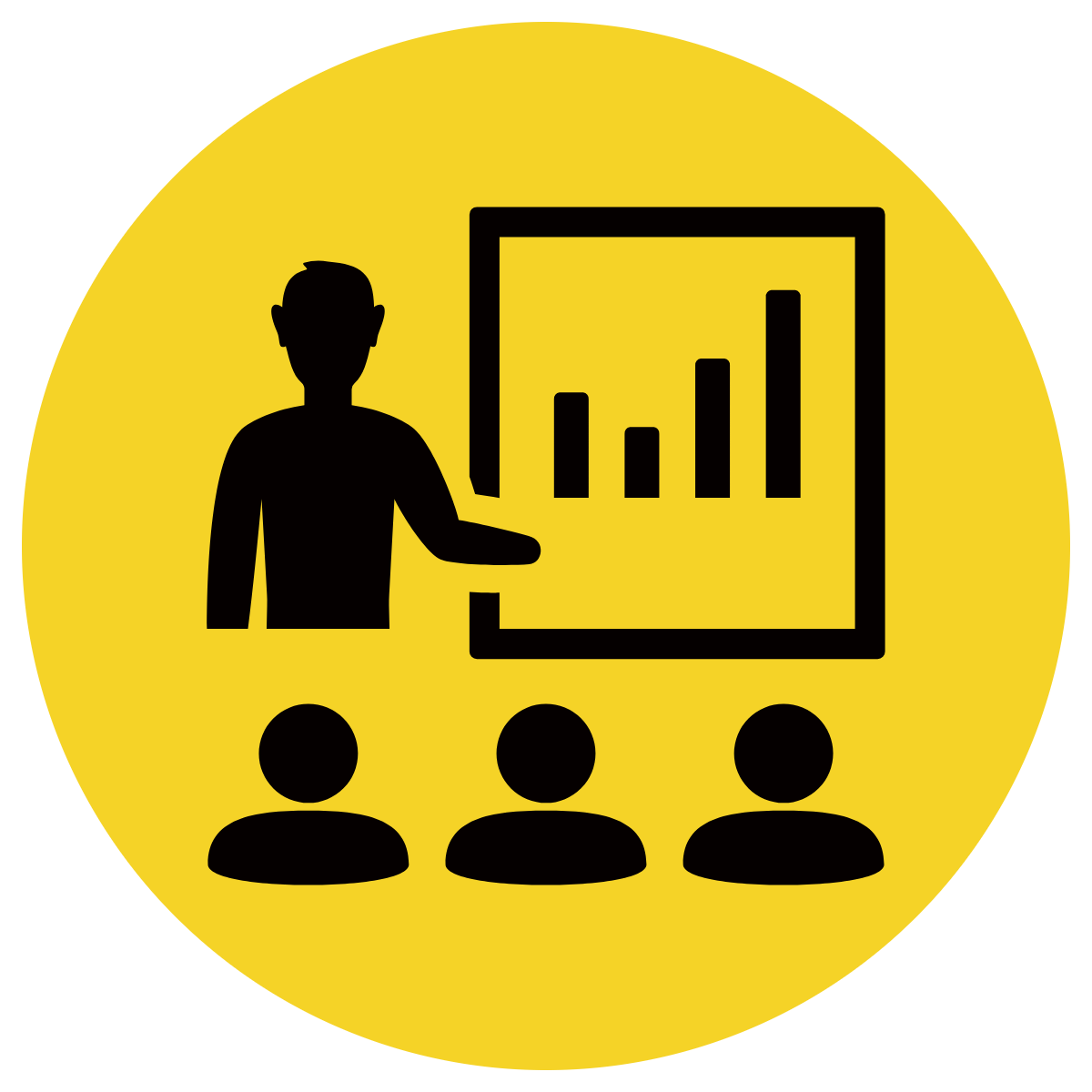 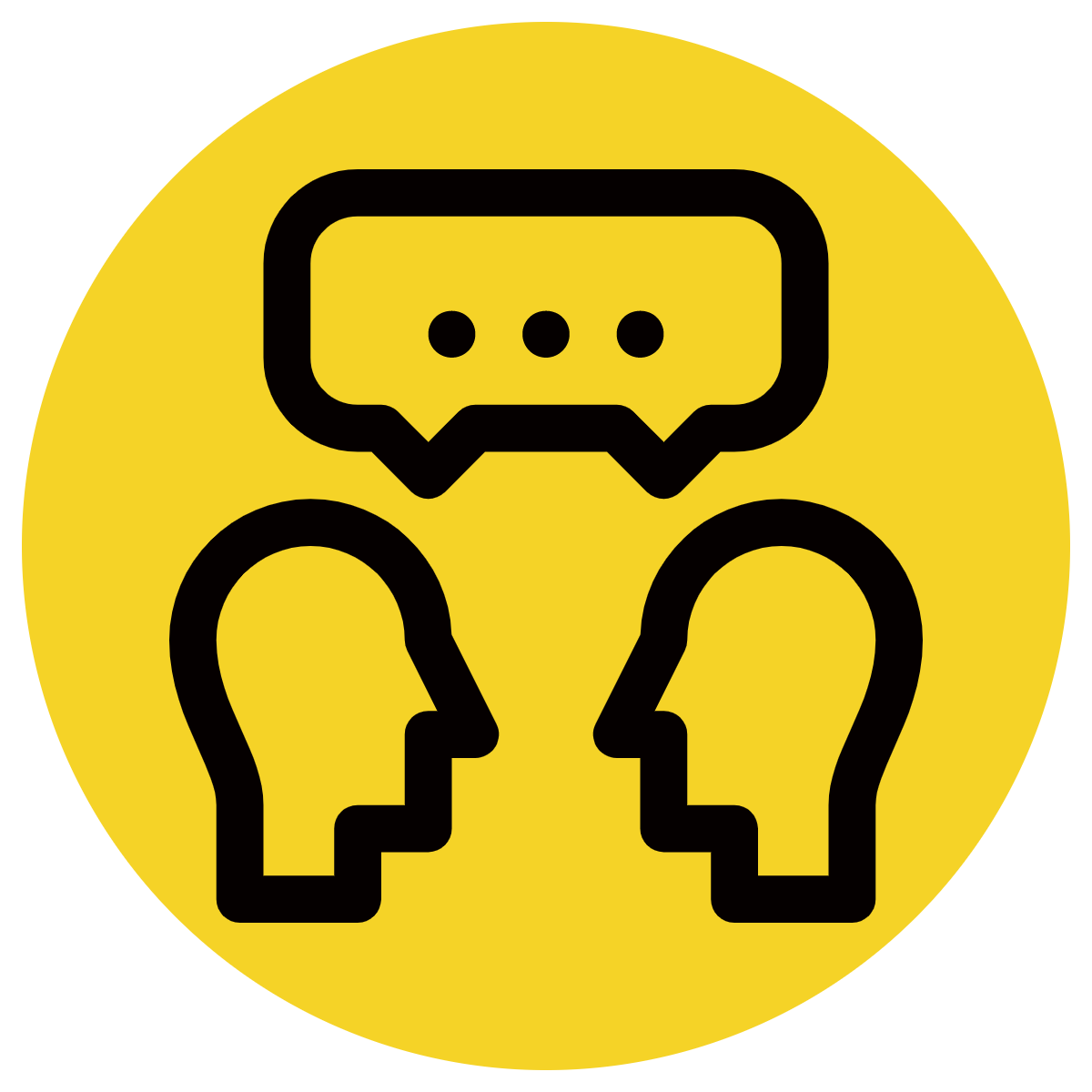 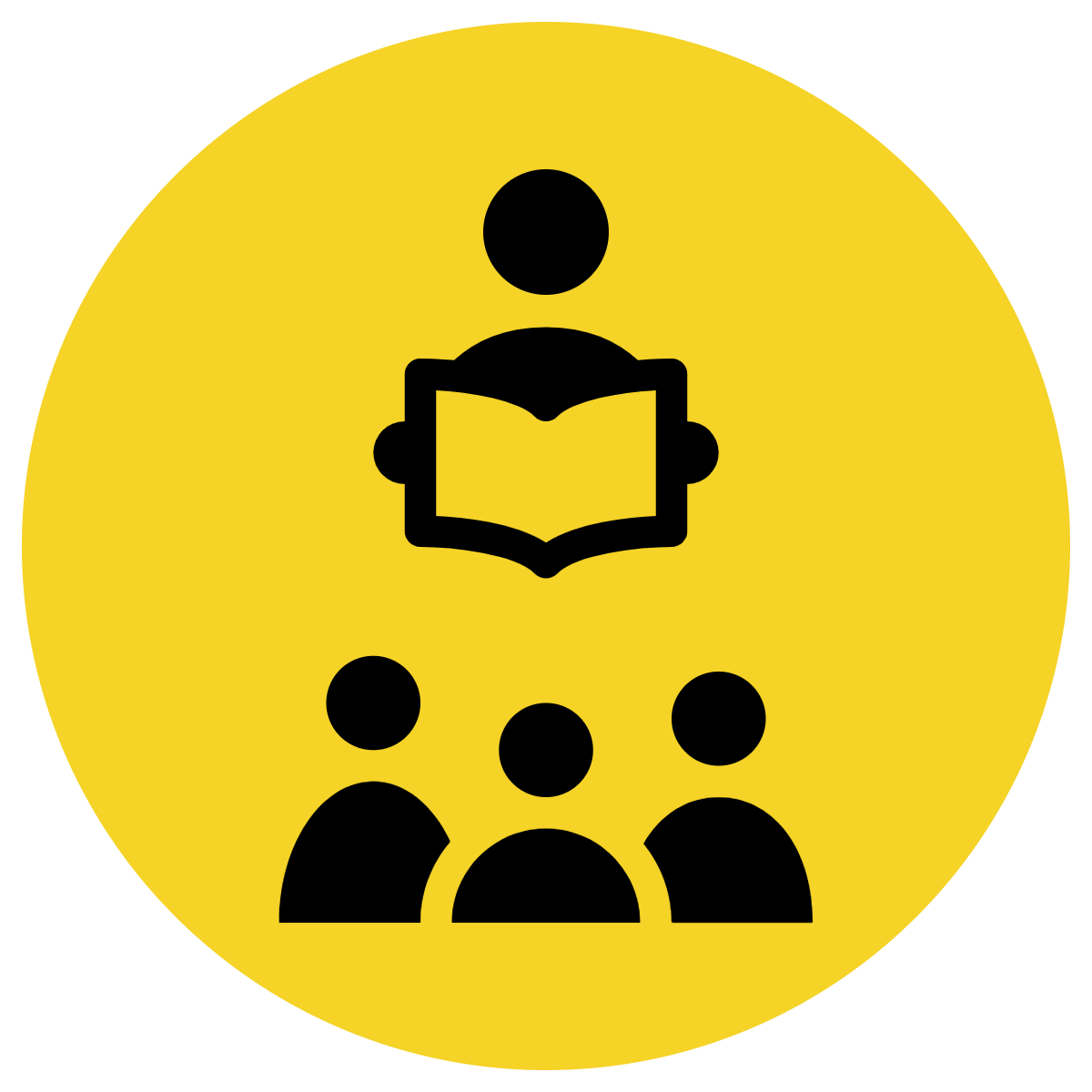 There are four main types of sentences: statement, question, command and exclamation.
Sentences must start with a capital letter and end with an ending mark (.!?).
Sentences must have a subject and a verb.
CFU:
What is a subject?
What subject are all of the sentences about?
Examples:
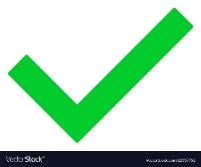 The kangaroo keeps its young in a pouch.
2. Where does the kangaroo keep it’s young?
3. Don’t run at the kangaroos because it scares them.
4. Kangaroos are amazing!
Concept Development
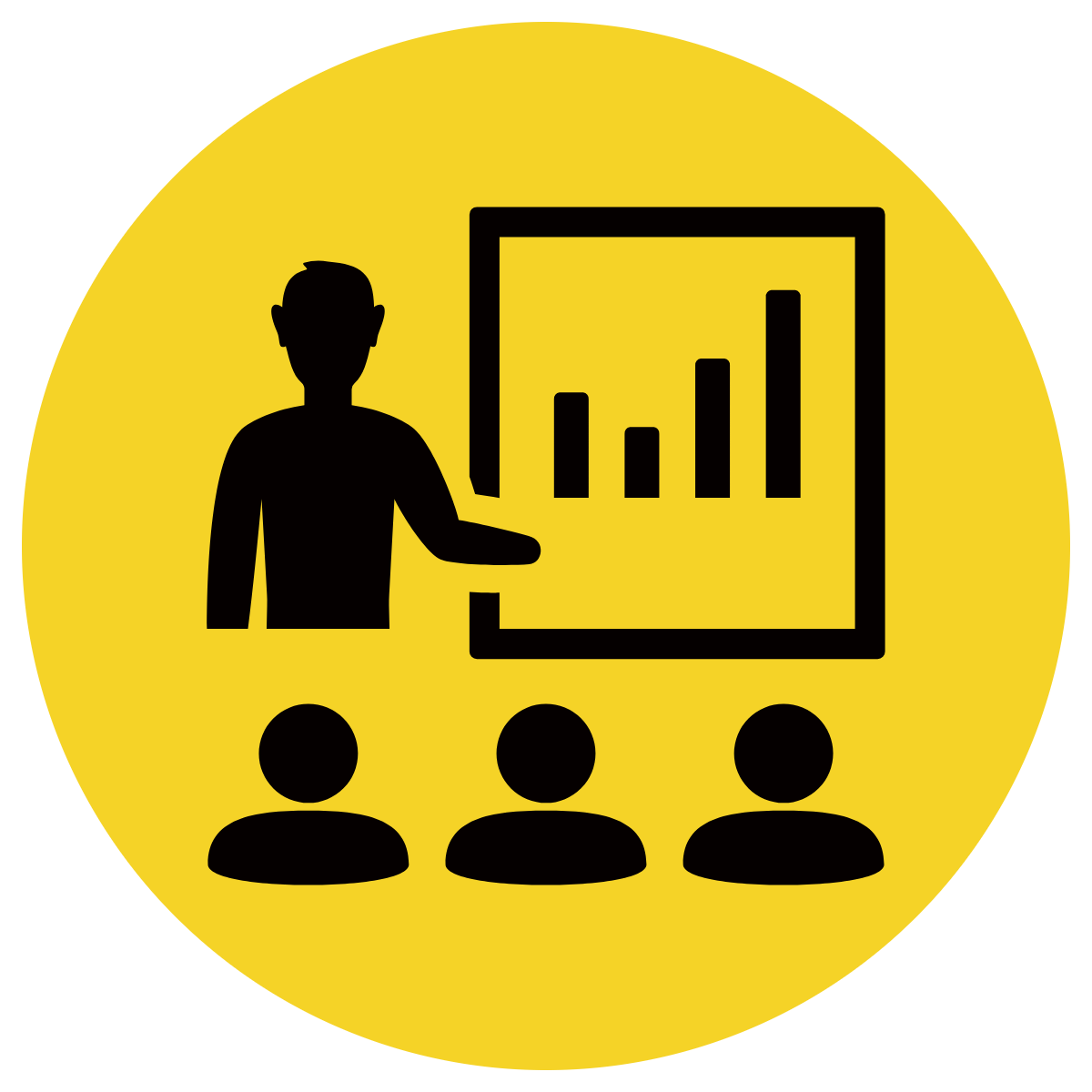 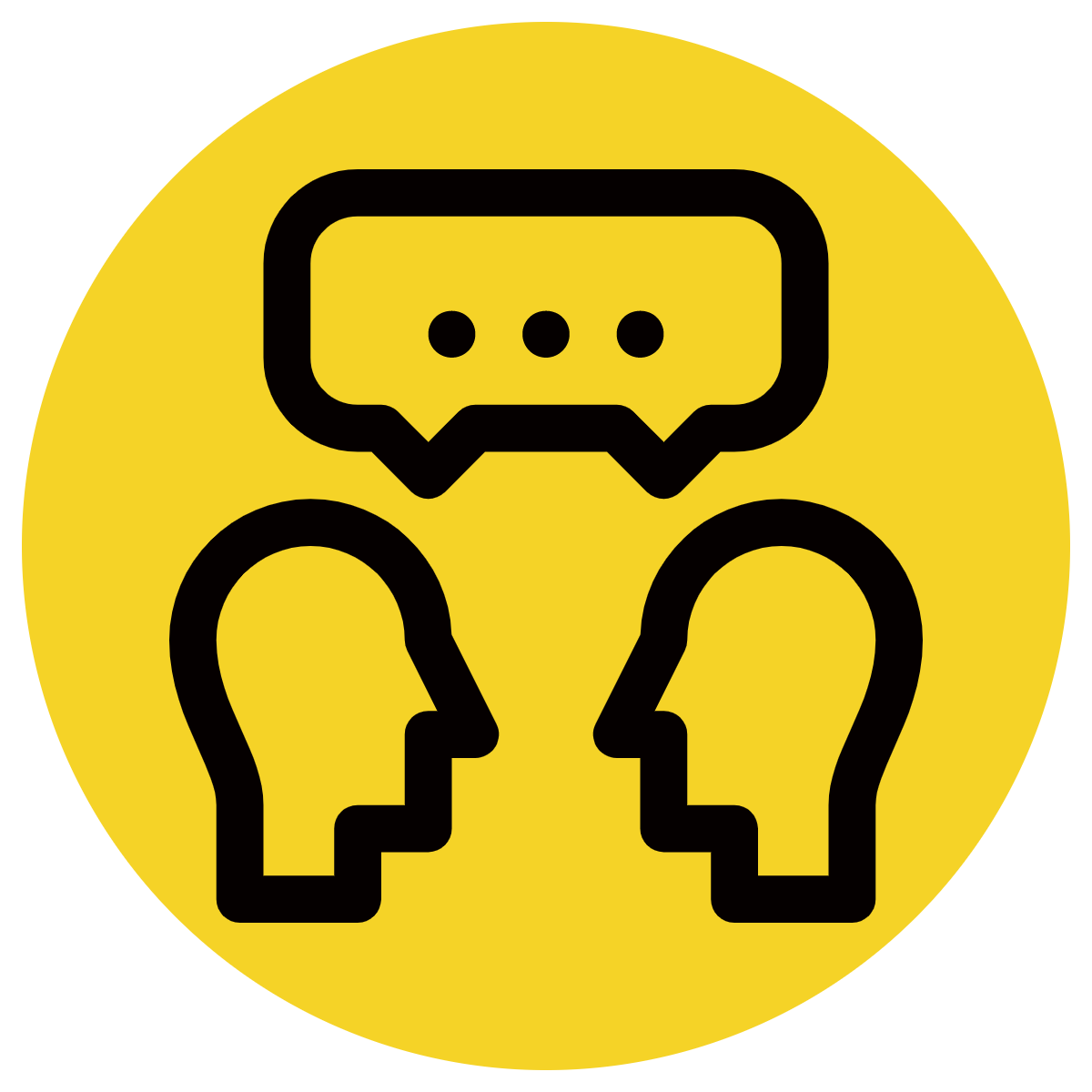 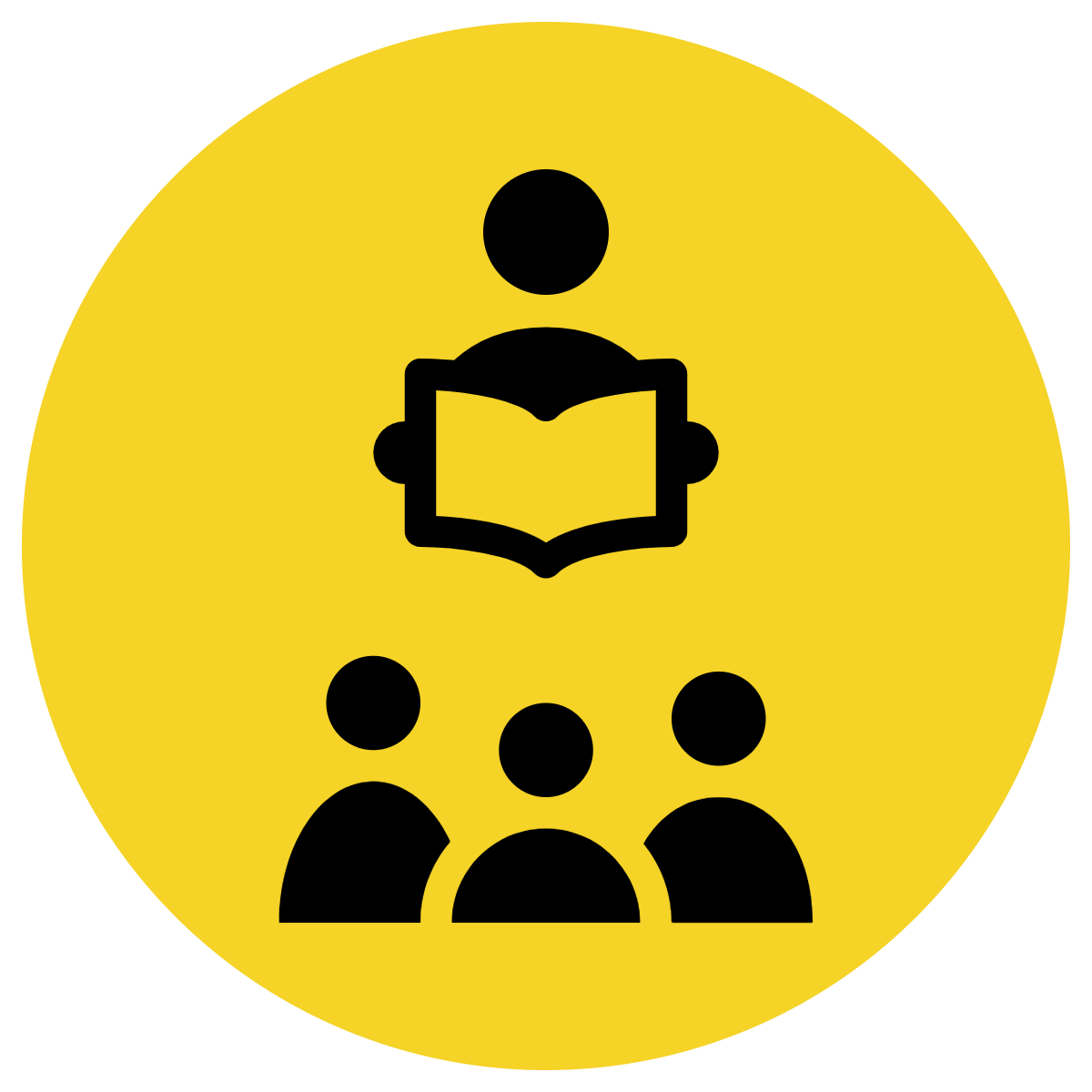 There are four main types of sentences: statement, question, command and exclamation.
Sentences must start with a capital letter and end with an ending mark (.!?).
Sentences must have a subject and a verb.
CFU:
Why is this not an example of a sentence?
What could be an example of a sentence about koalas?
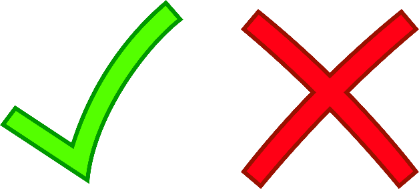 Non-Examples:
1. Koalas enjoy because they like.
This is not a complete sentence. It does not show a whole idea.
2. Why the best is a animal koala world in the?
Sentences need to be in order so they make sense.
Concept Development
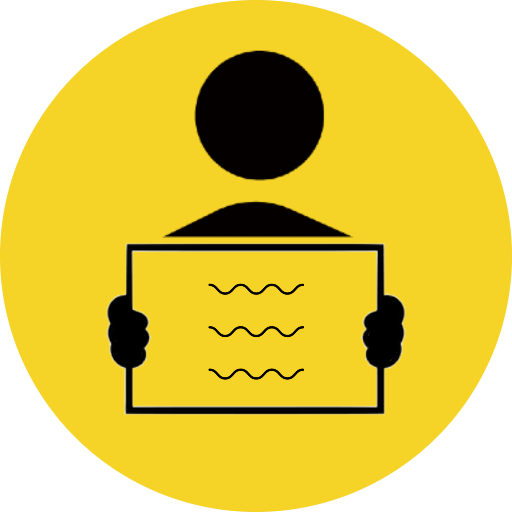 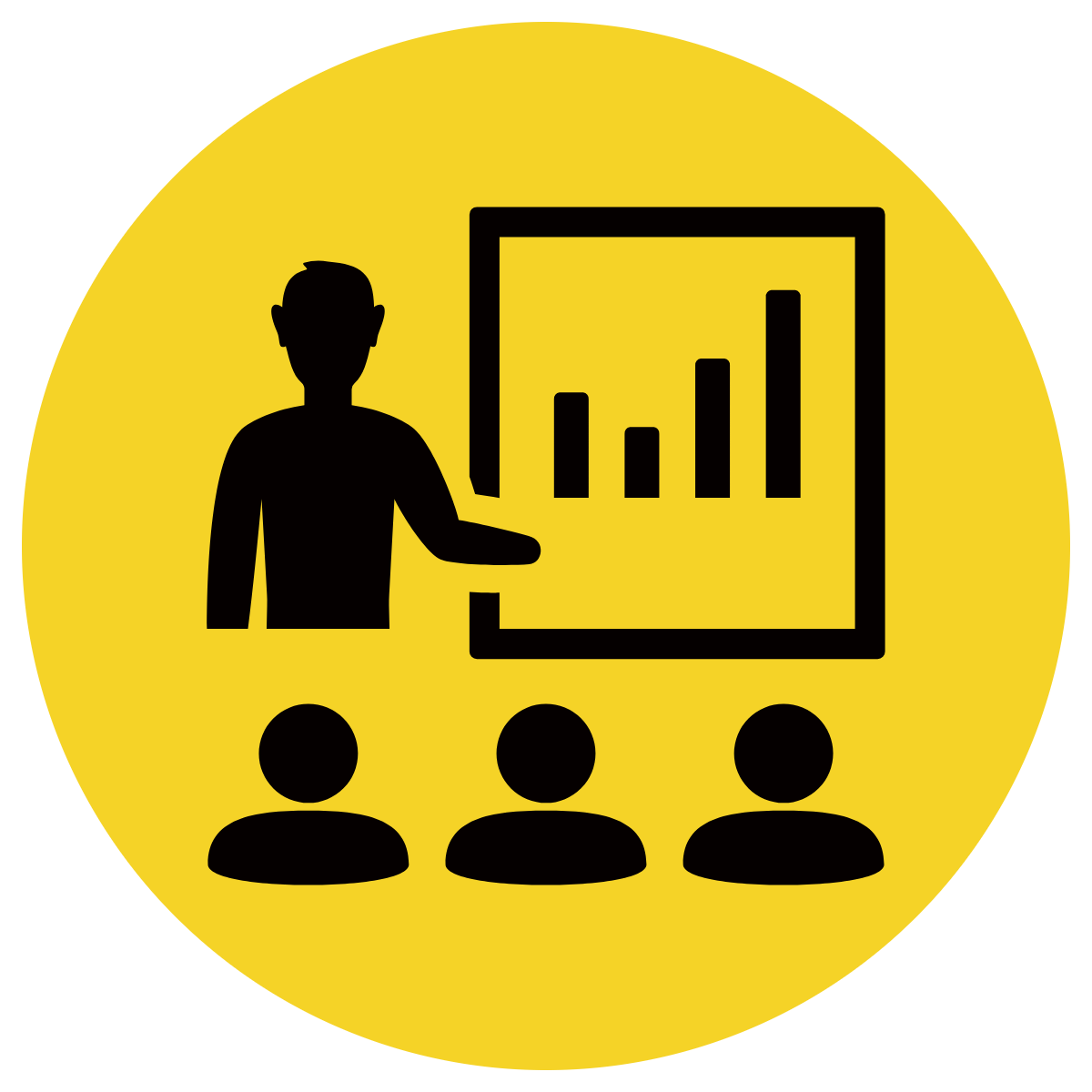 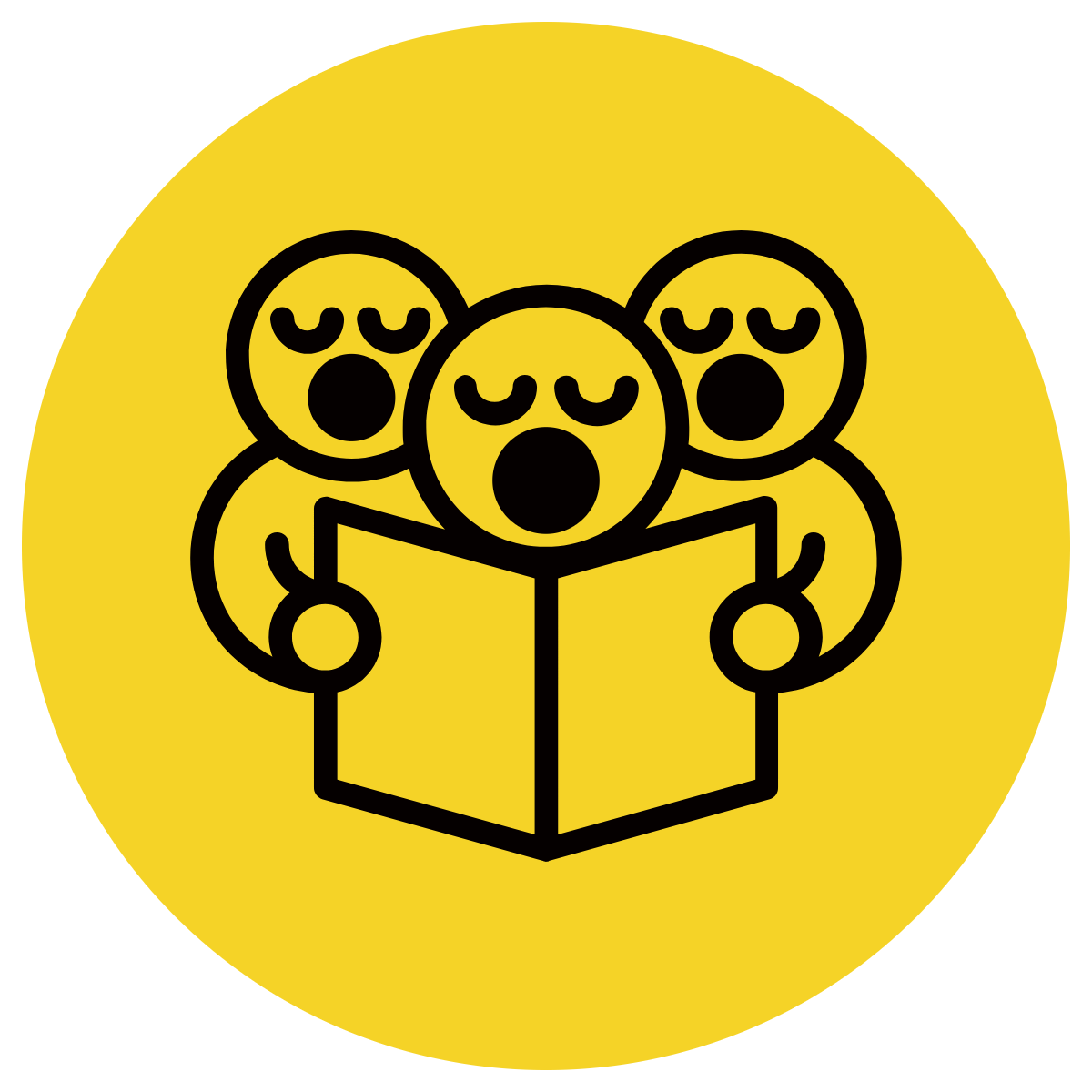 There are four main types of sentences: statement, question, command and exclamation.
Sentences must start with a capital letter and end with an ending mark (.!?).
Sentences must have a subject and a verb.
CFU:
What type of sentence is the below sentence?
What is the first word (bolded)?
Circle the subject.
Underline the conjunction.
Dot the last word.
Use the sentence type to help you.
swam he catch so fish. platypus The could the
swam he catch so fish. platypus The could the
The platypus swam so he could catch the fish.
Hinge Point Question
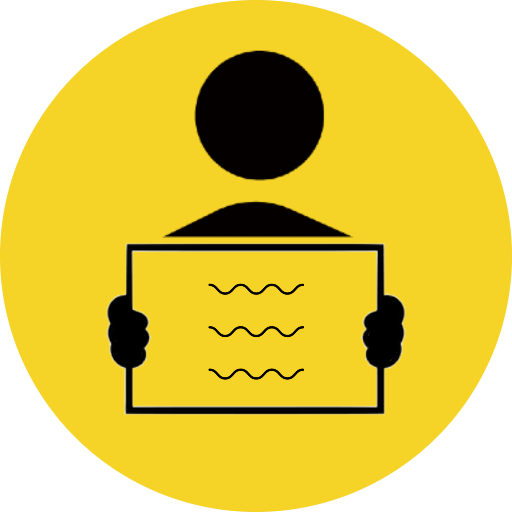 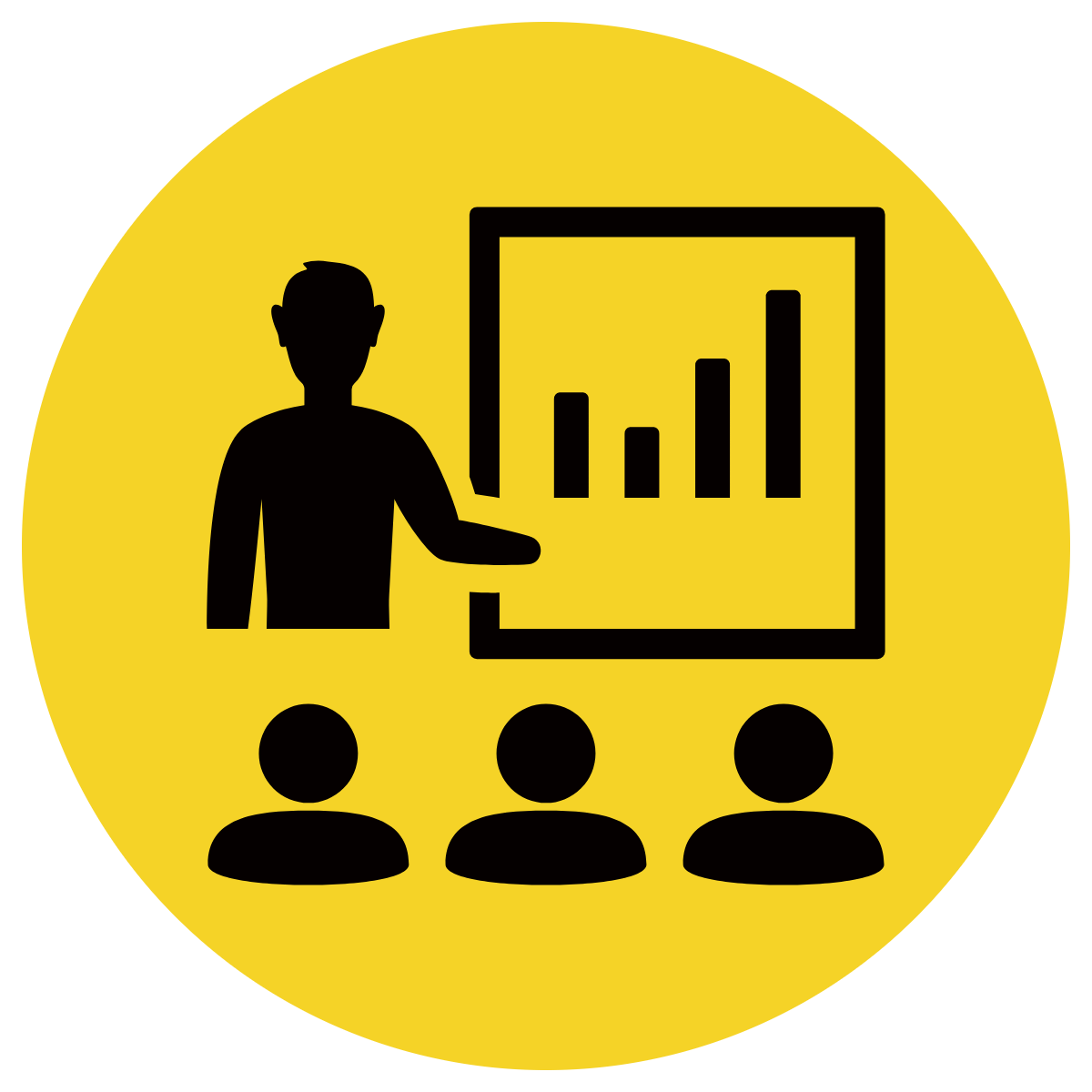 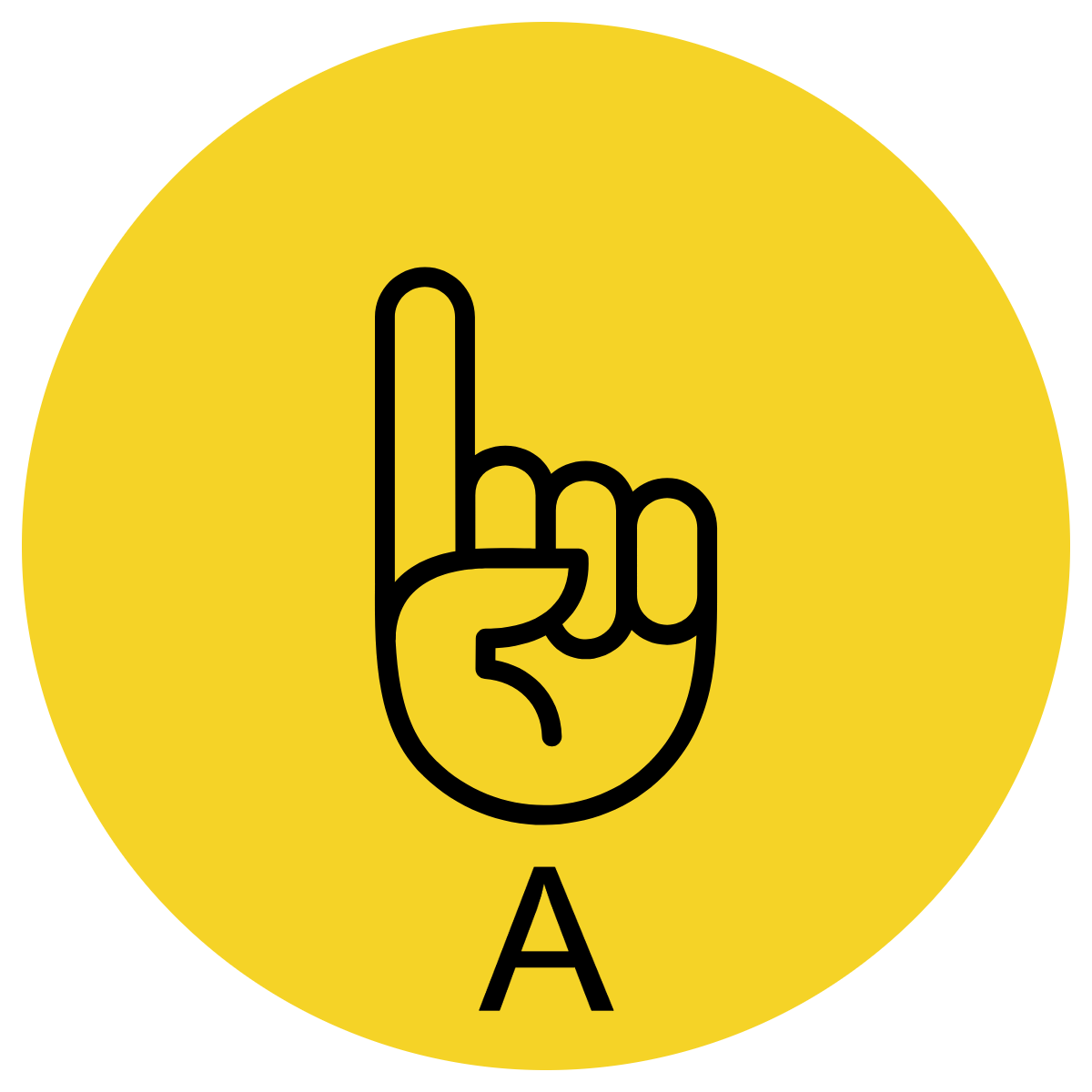 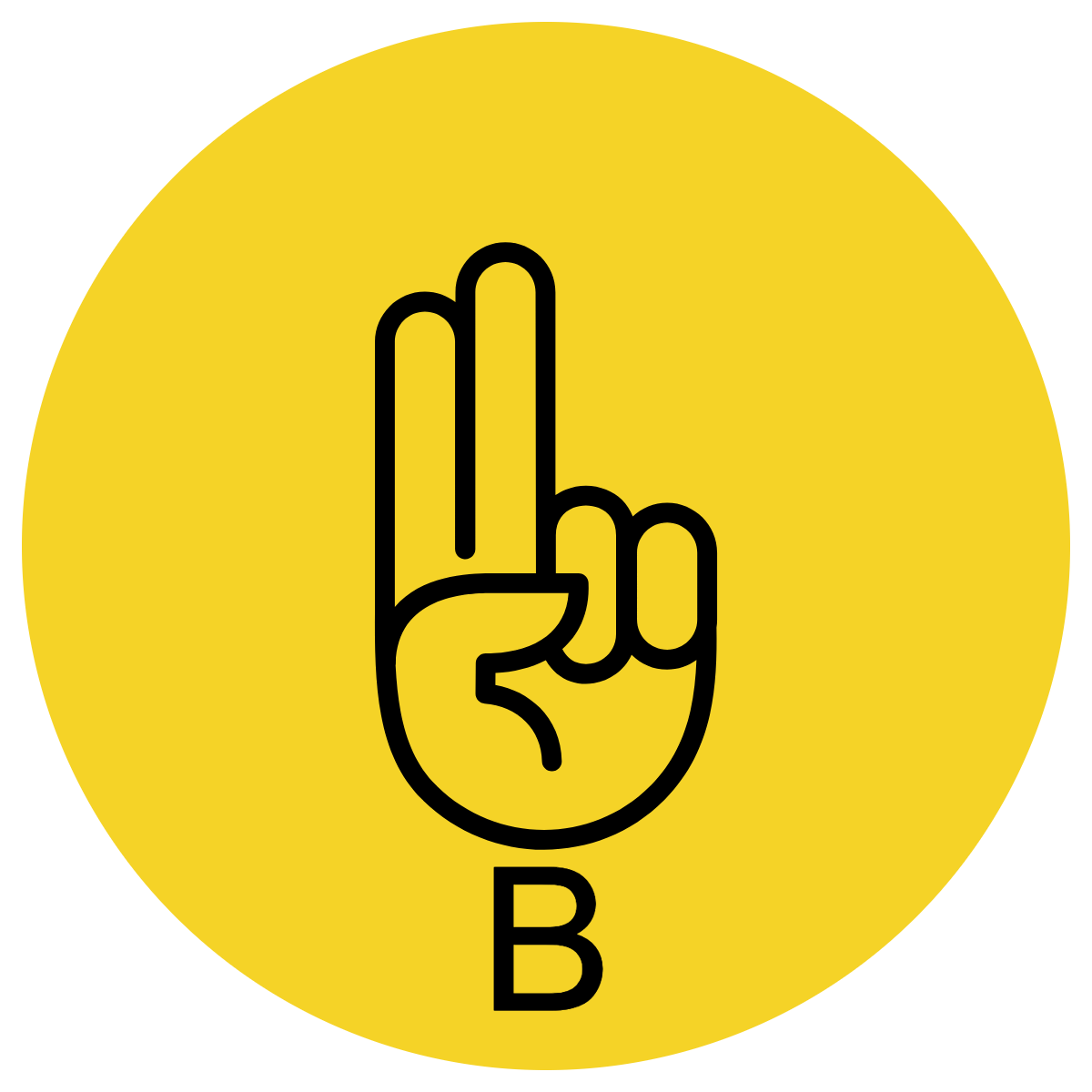 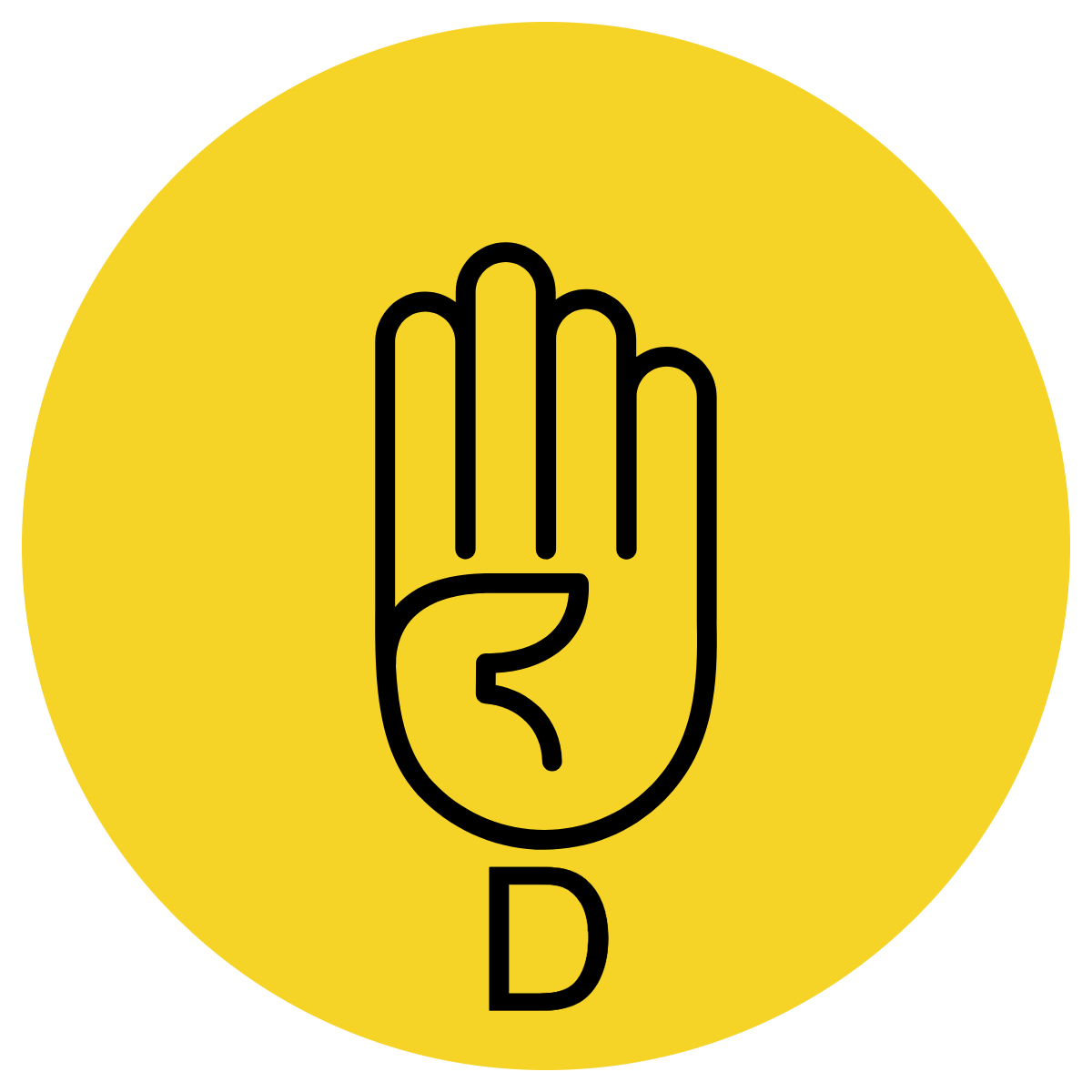 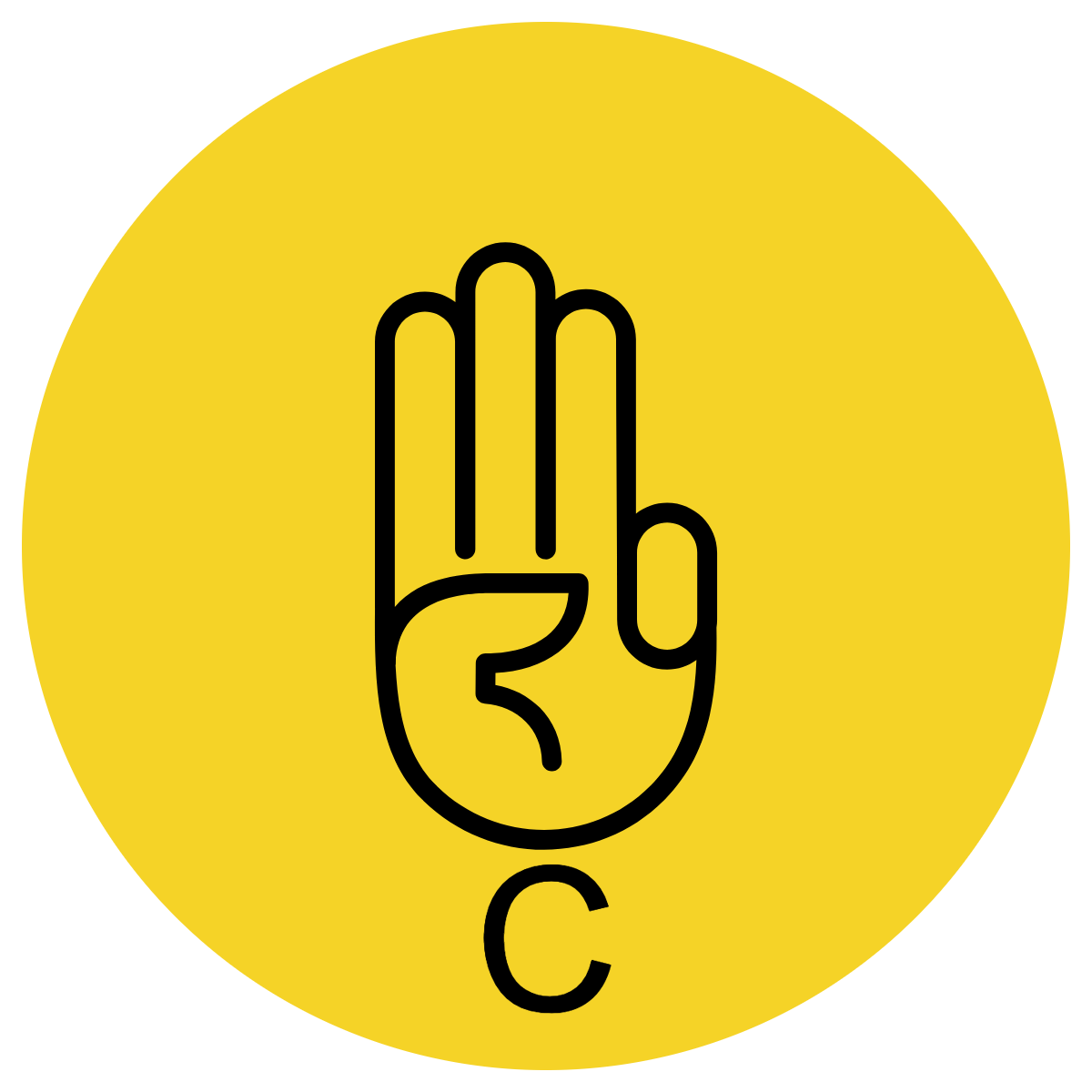 CFU:

What type of sentence is the correct answer?

Go through each option one-at-a-time once students have answered on their whiteboards
Hinge-point question:
Which sentence makes sense?
They are an elephant because my favourite animal so graceful.
My favourite animal because they are so graceful.
An elephant they are my favourite because graceful.
My favourite animal is an elephant because they are so graceful.
There are four main types of sentences: statement, question, command and exclamation.
Sentences must start with a capital letter and end with an ending mark (.!?).
Sentences must have a subject.
Sentences can be expanded using because, but, so or subordinate conjunctions.
Concept Development- 
re-explanation
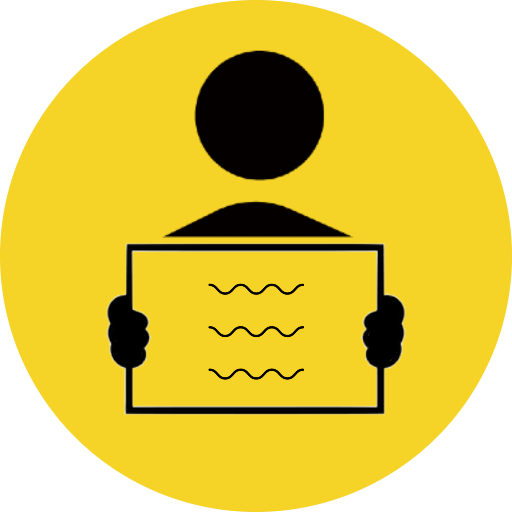 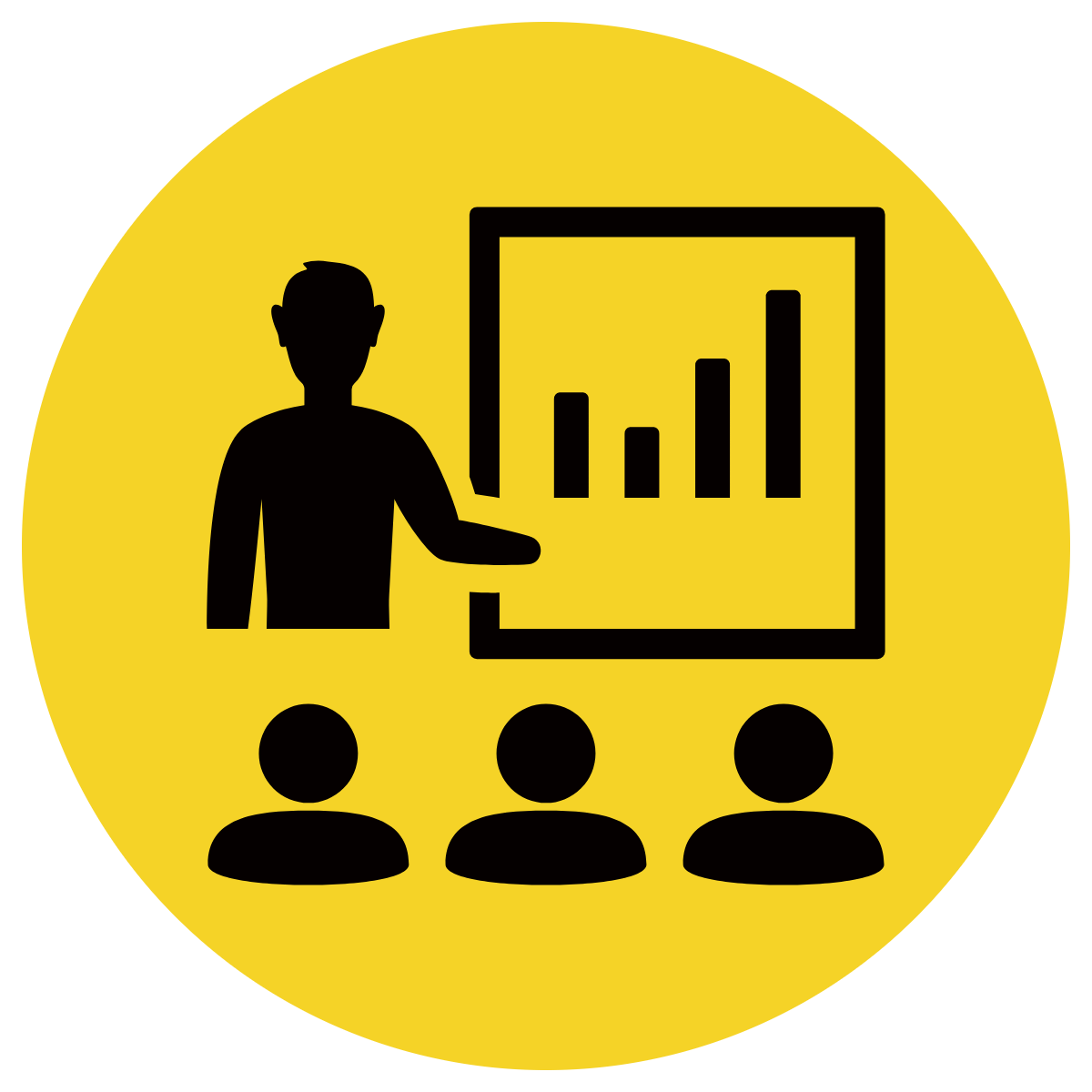 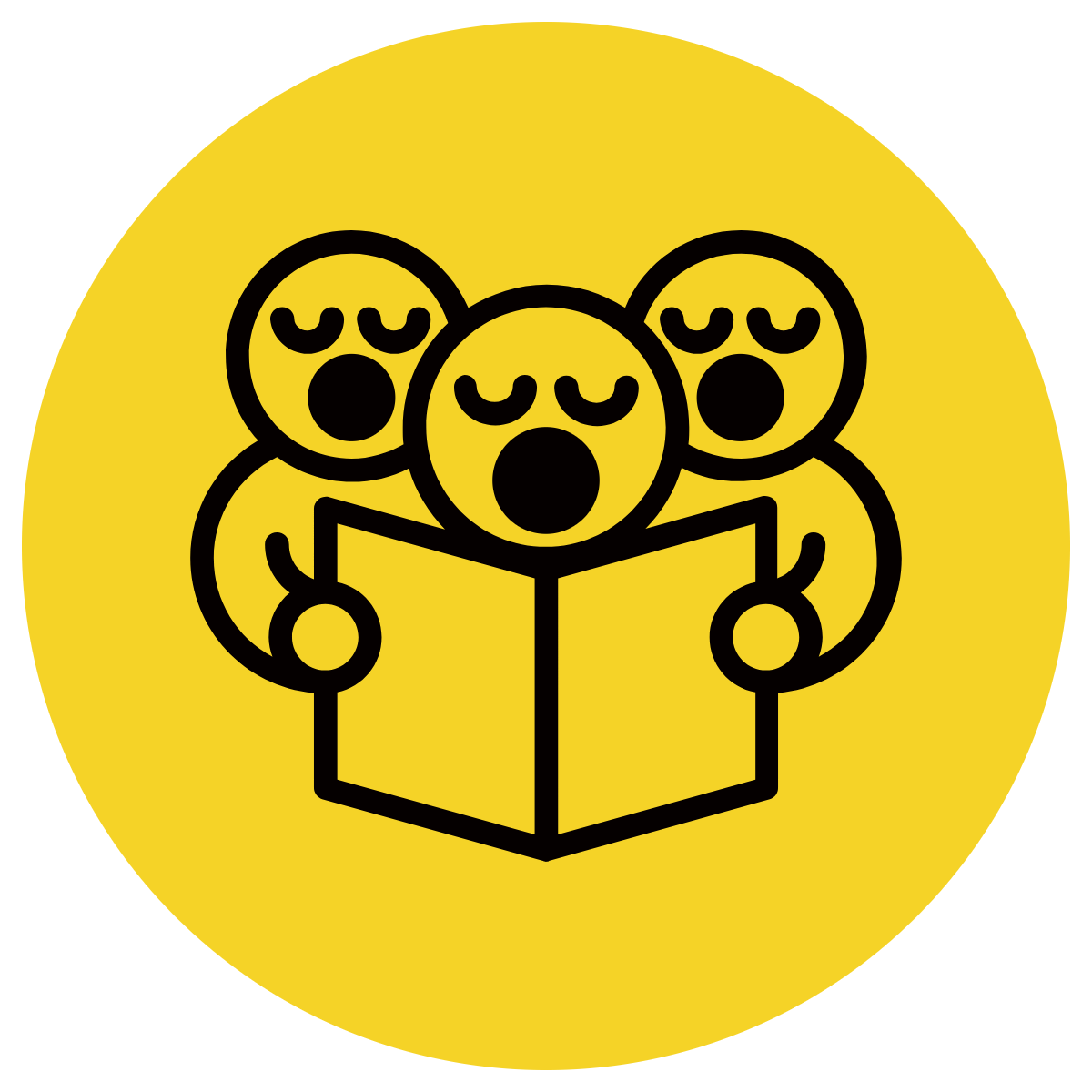 There are four main types of sentences: statement, question, command and exclamation.
Sentences must start with a capital letter and end with an ending mark (.!?).
Sentences must have a subject.
Sentences can be expanded using because, but, so or subordinate conjunctions.
What is the first word?
Circle the subject.
Underline the conjunction.
Dot the last word.
Use the sentence type to help you.
CFU:
What type of sentence could this be with a full stop at the end?
can swim. webbed feet Platypus have so they
can swim. webbed feet Platypus have so they
Platypus have webbed feet so they can swim.
Skill development: I do
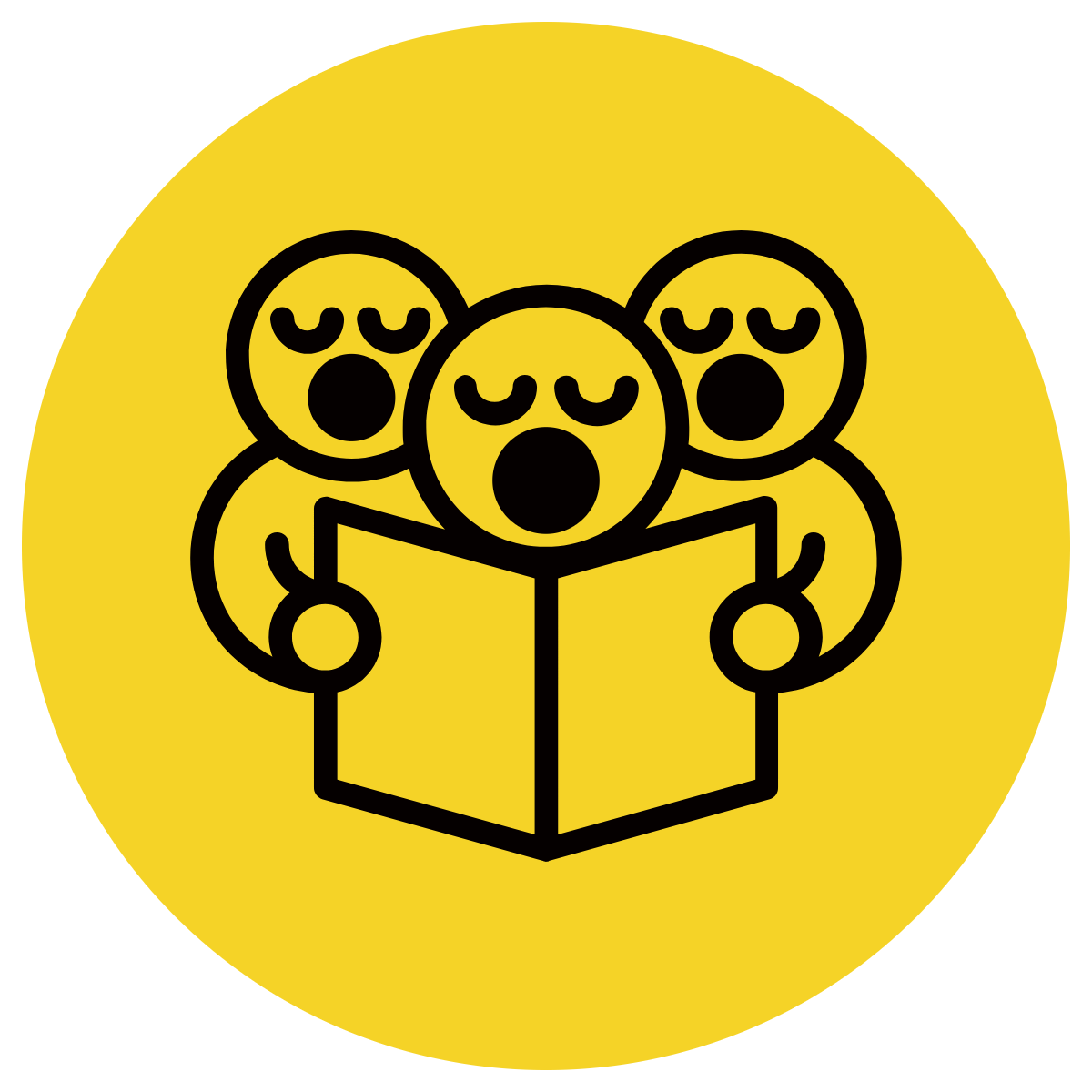 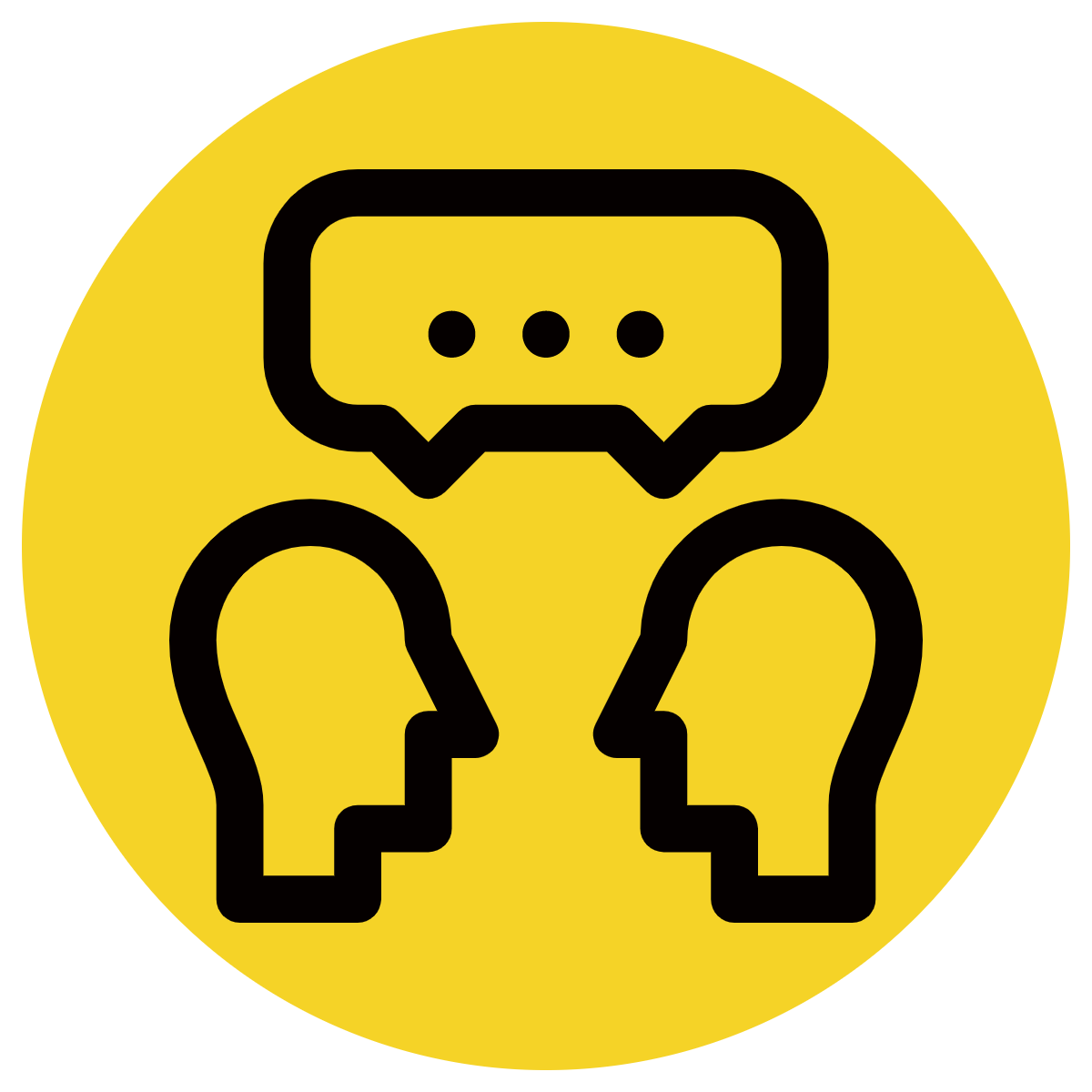 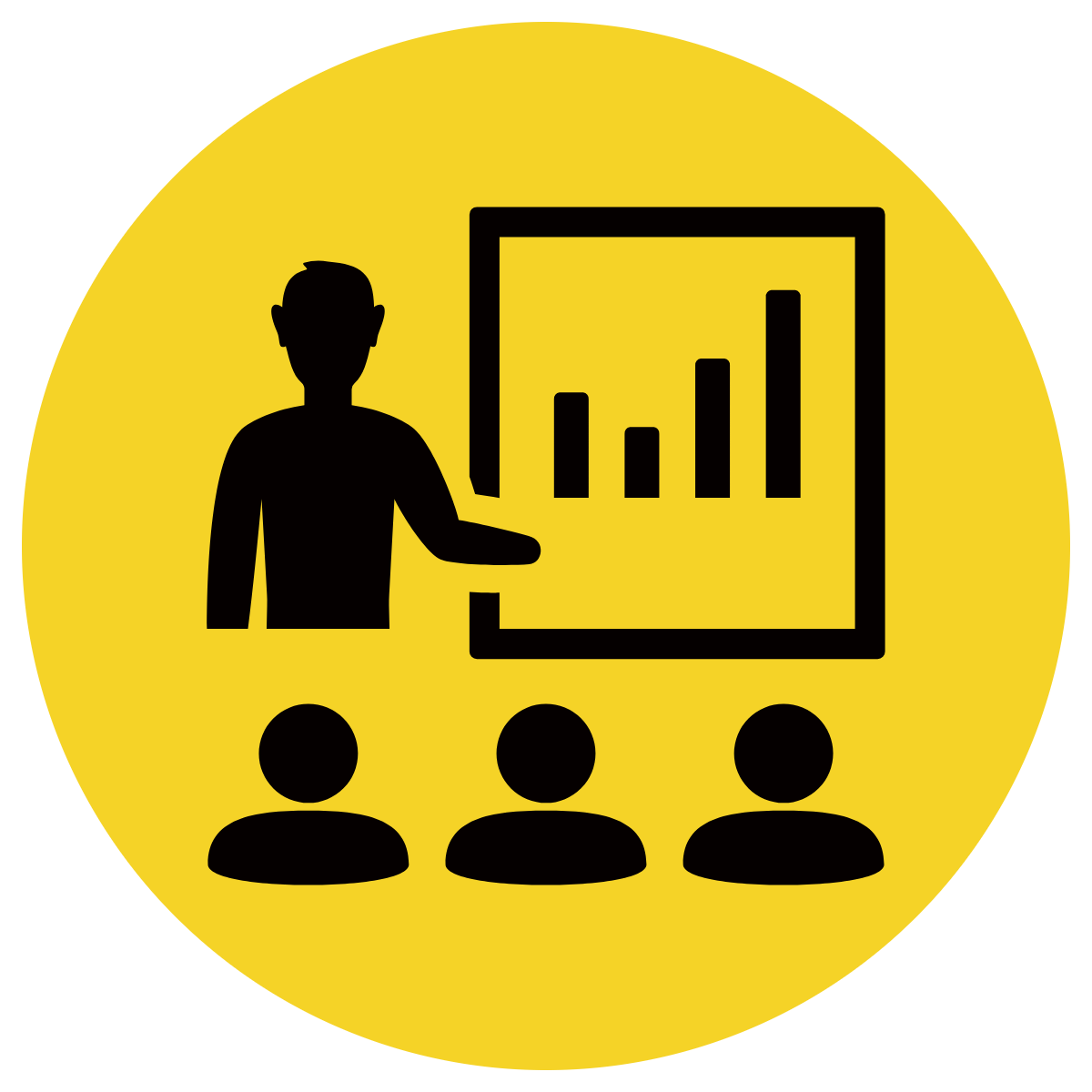 What is the first word?
Circle the subject.
Underline the conjunction.
Dot the last word.
Use the sentence type to help you.
CFU:
Why isn’t the subject wings?
emus fly have wings? can’t when they Why
Why can’t emus fly when they have wings?
Skill development: We do
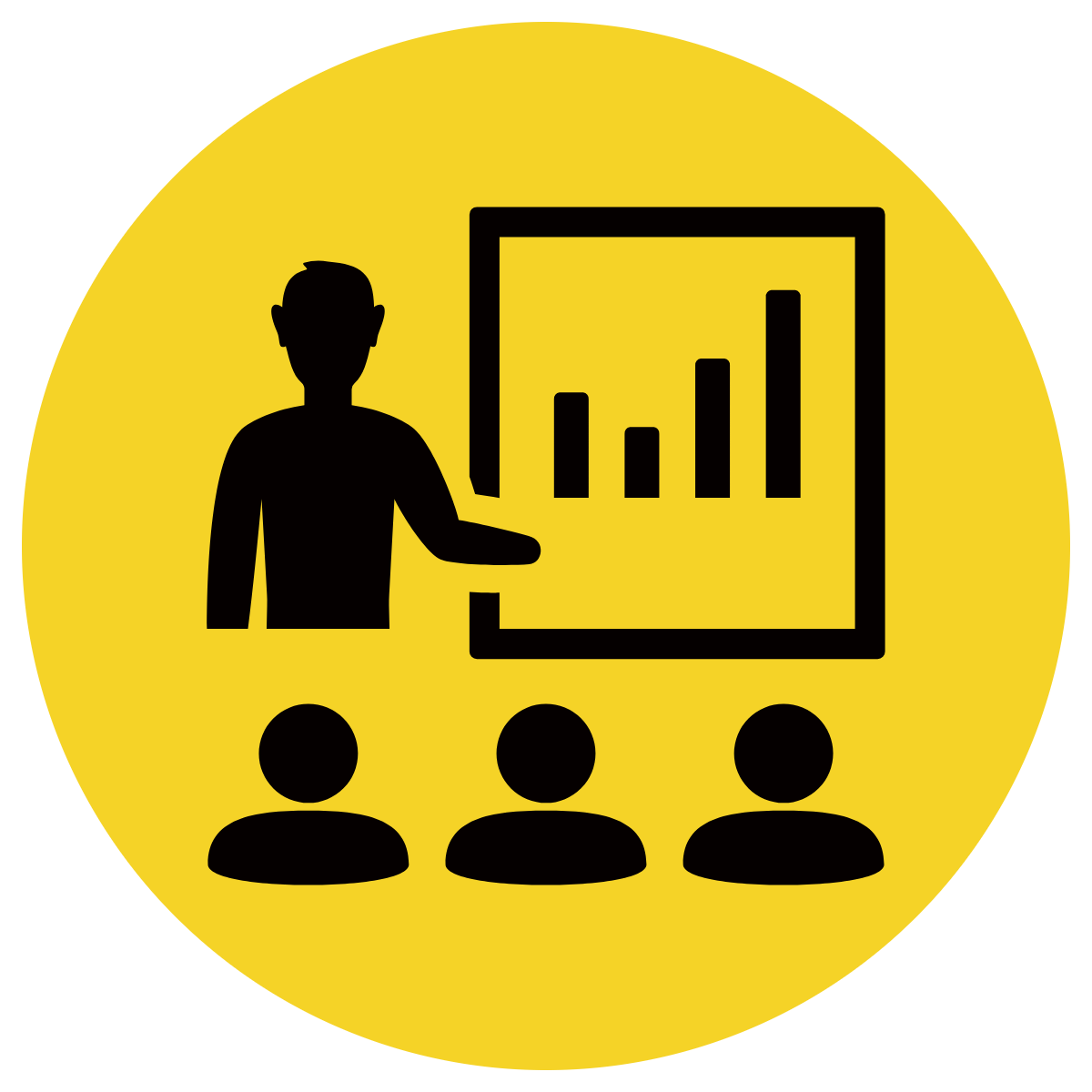 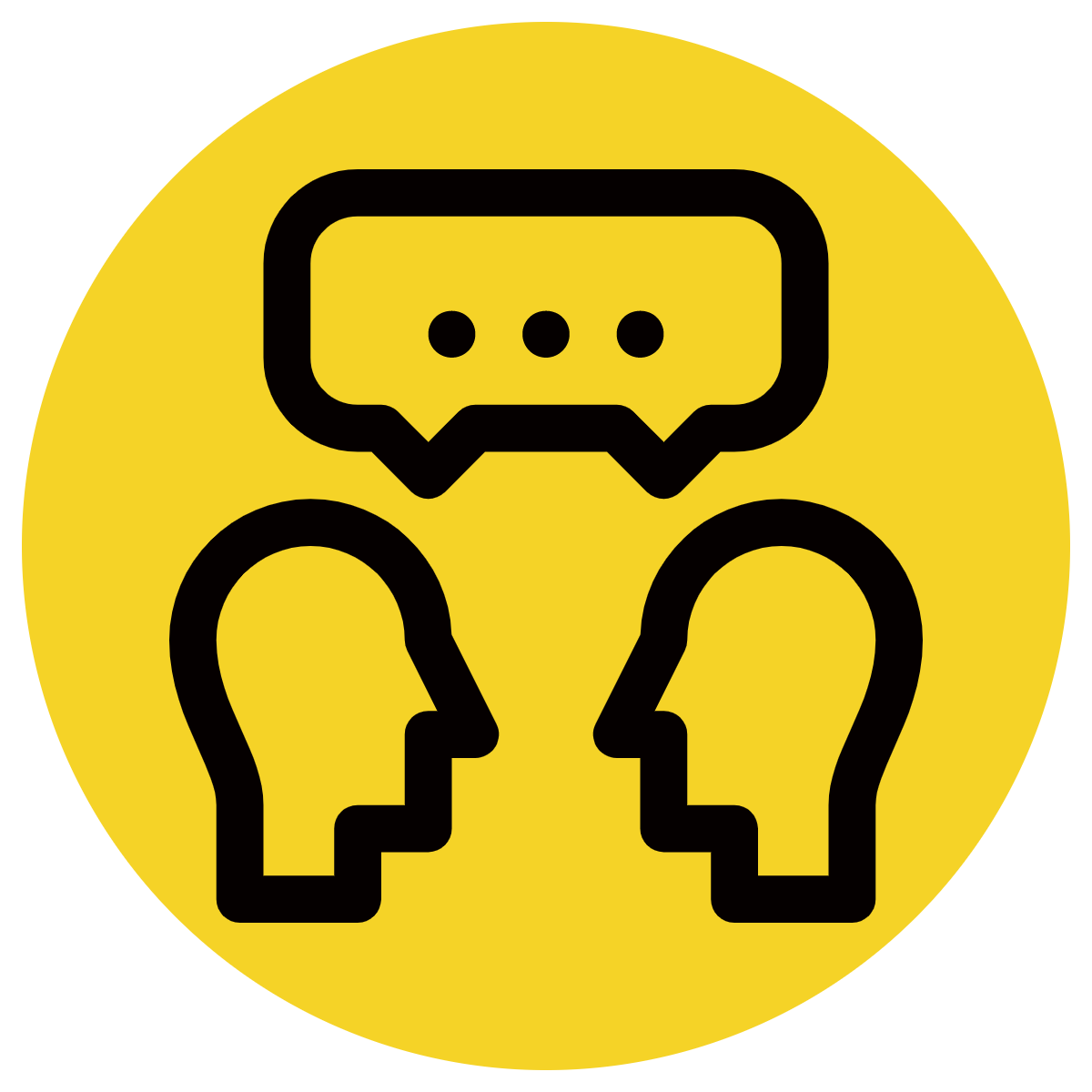 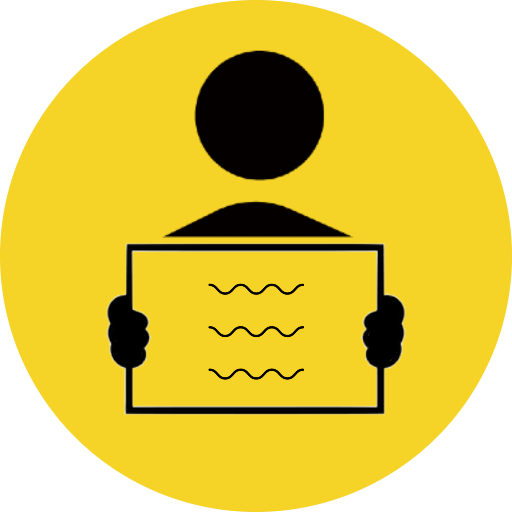 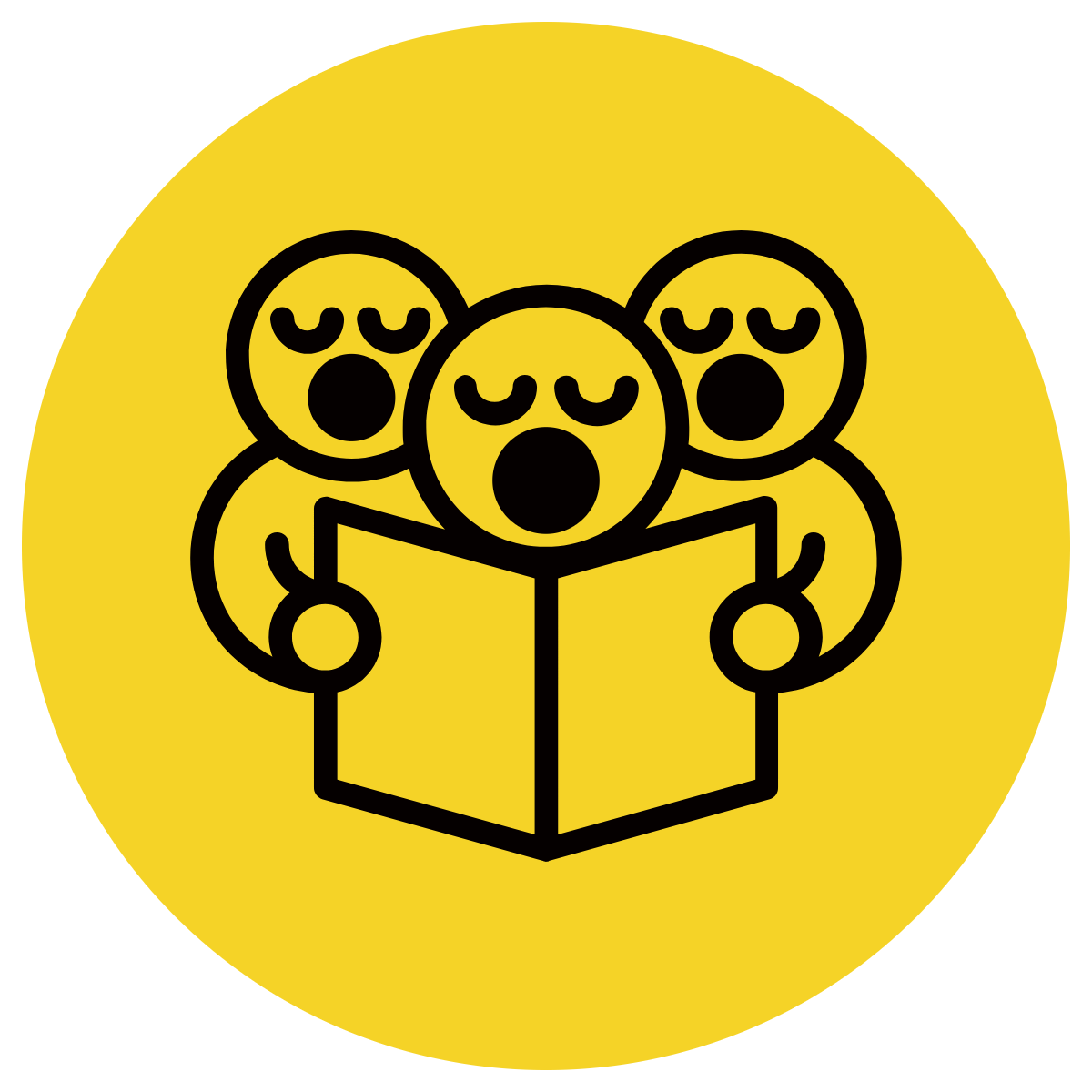 What is the first word?
Circle the subject.
Underline the conjunction.
Dot the last word.
Use the sentence type to help you.
CFU:
Which word describes the spikes?
look cute, Echidnas may sharp spikes! they have but
look cute, Echidnas may sharp spikes! they have but
Echidnas may look cute, but they have sharp spikes!
Skill development: We do
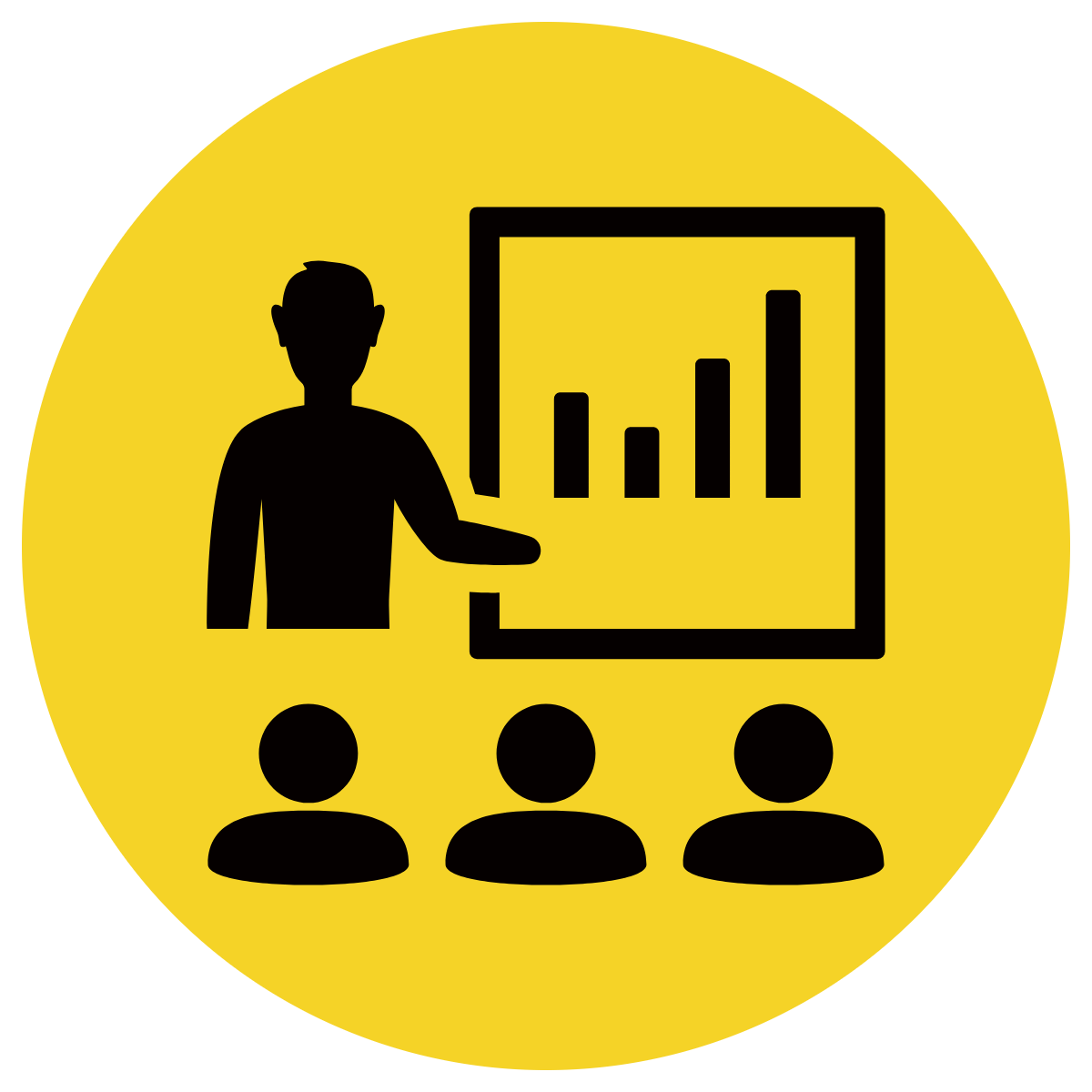 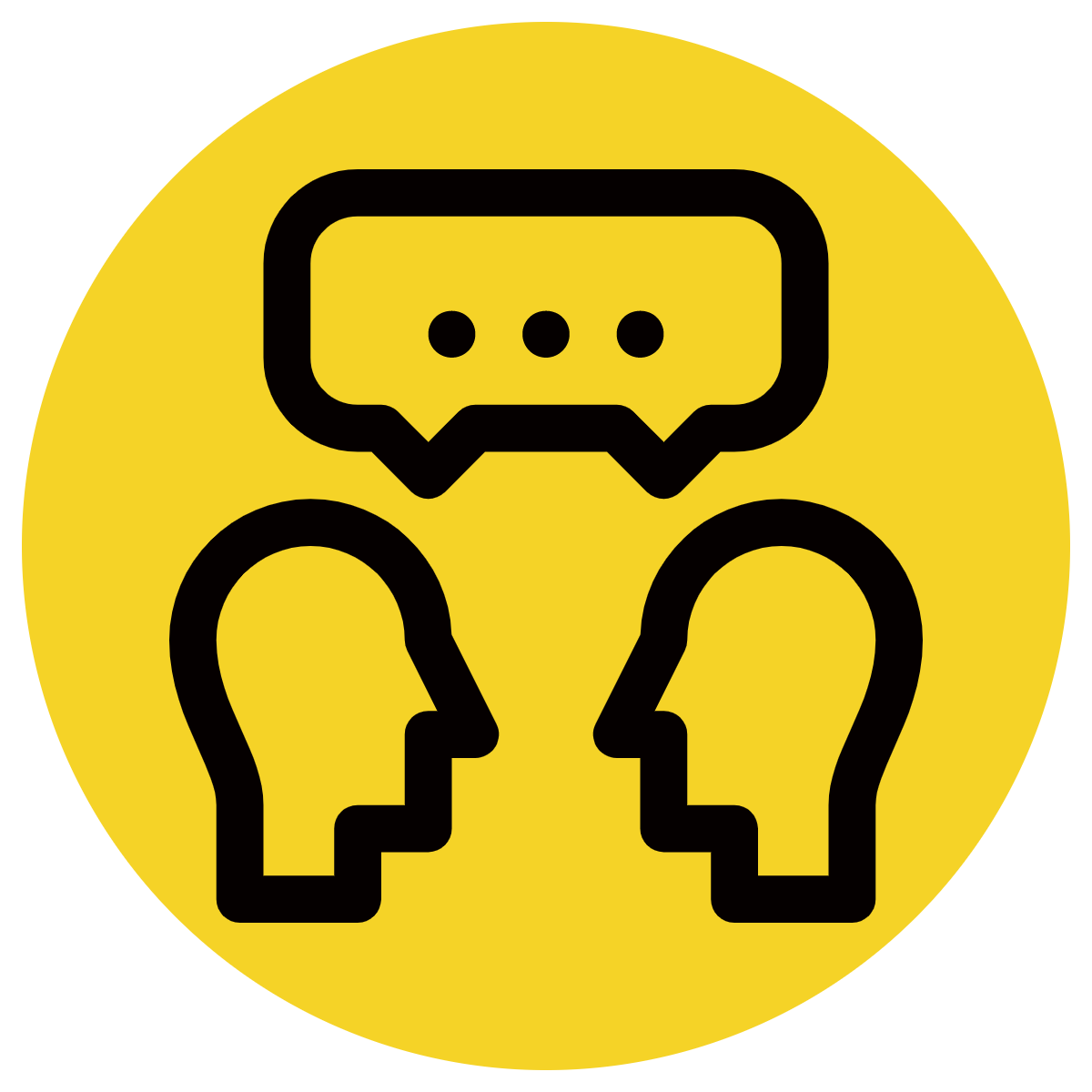 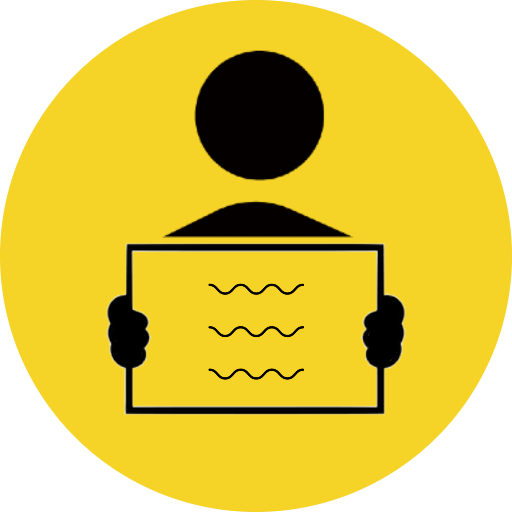 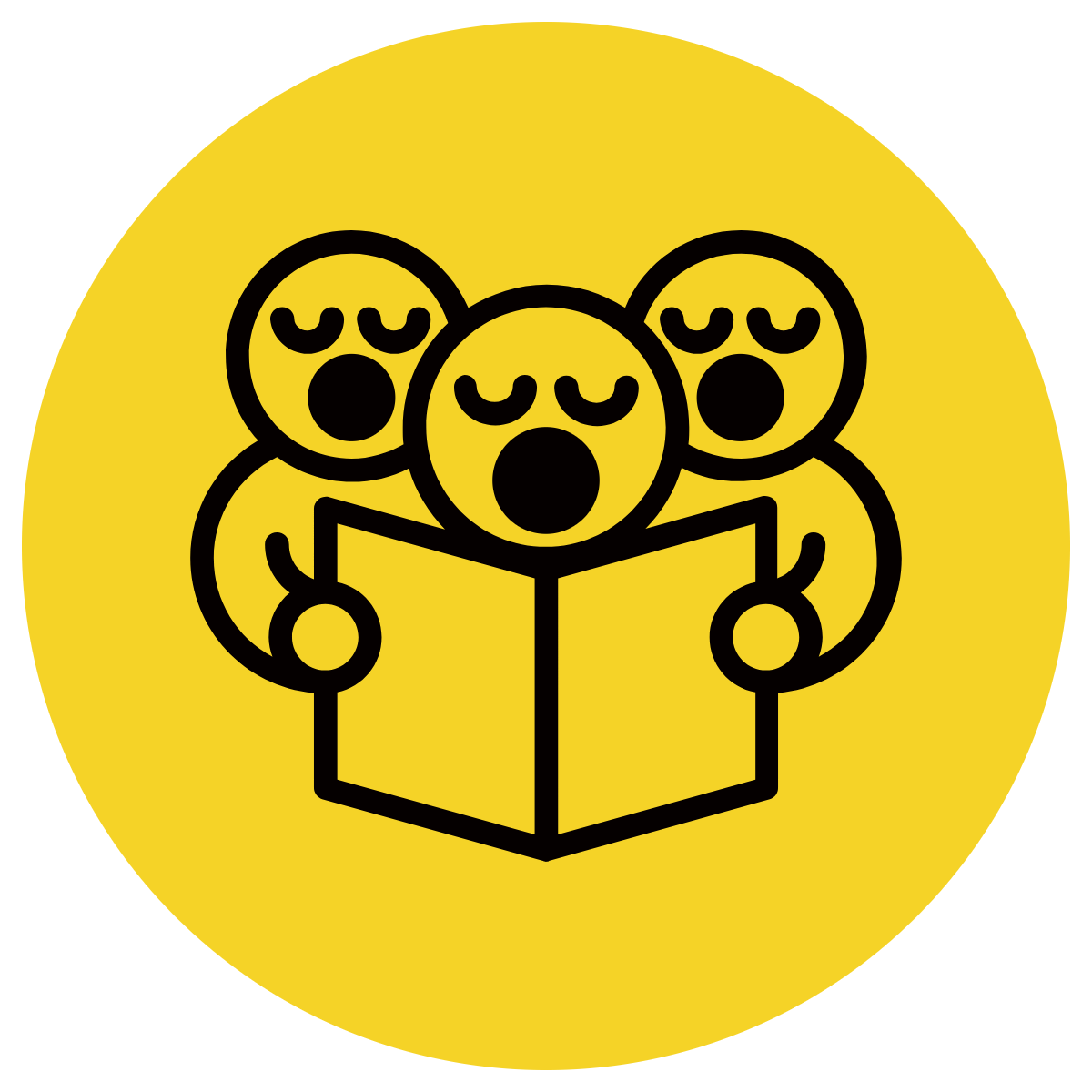 What is the first word?
Circle the subject.
Underline the conjunction.
Dot the last word.
Use the sentence type to help you.
CFU:
Why do you have to be quiet?
the possums. Be quiet you don’t so wake
the possums. Be quiet you don’t so wake
Be quiet so you don’t wake the possums.
Skill development: We do
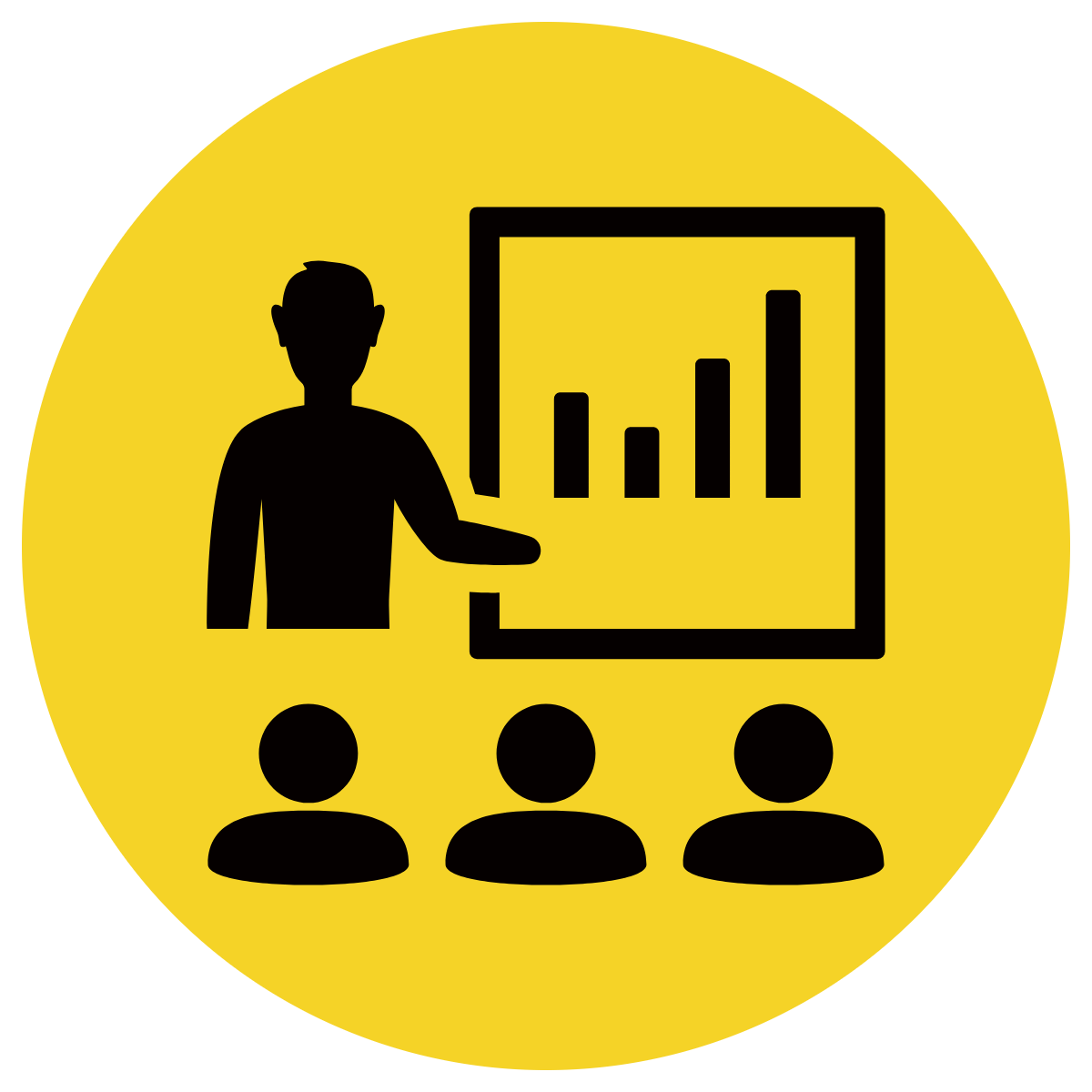 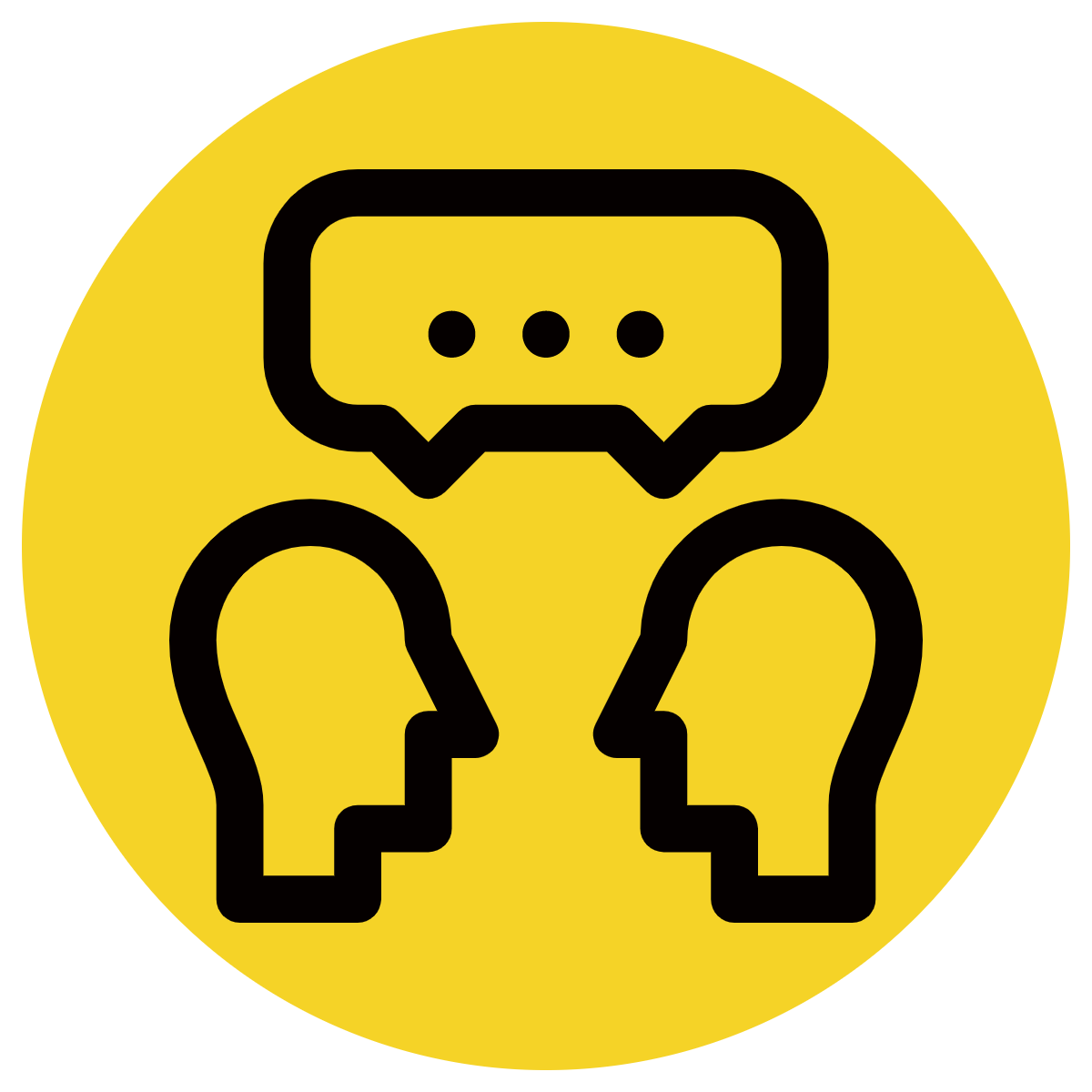 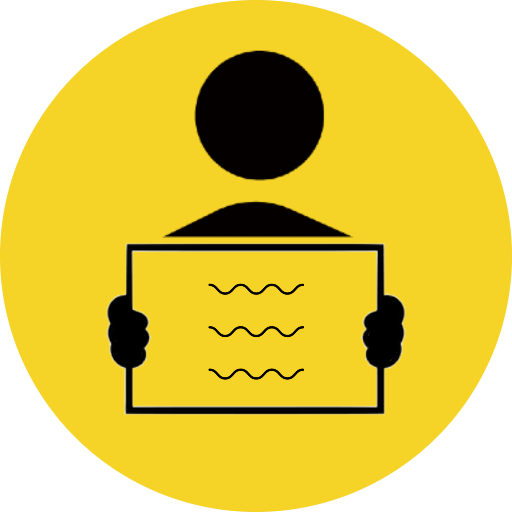 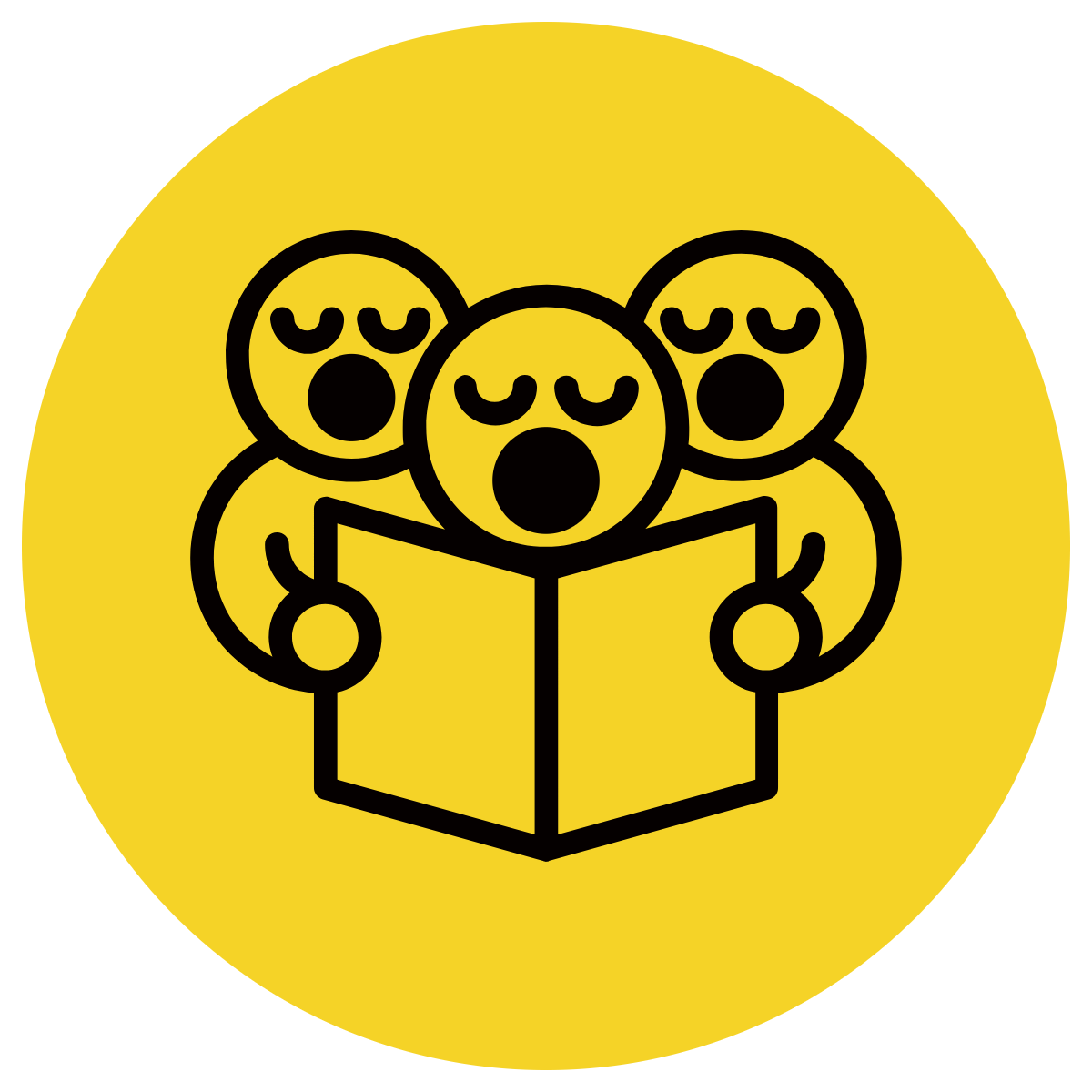 What is the first word?
Circle the subject.
Underline the conjunction.
Dot the last word.
Use the sentence type to help you.
CFU:
What type of sentence is it?
large round have  Possums eyes.
Possums have large round eyes.
Skill development: We do
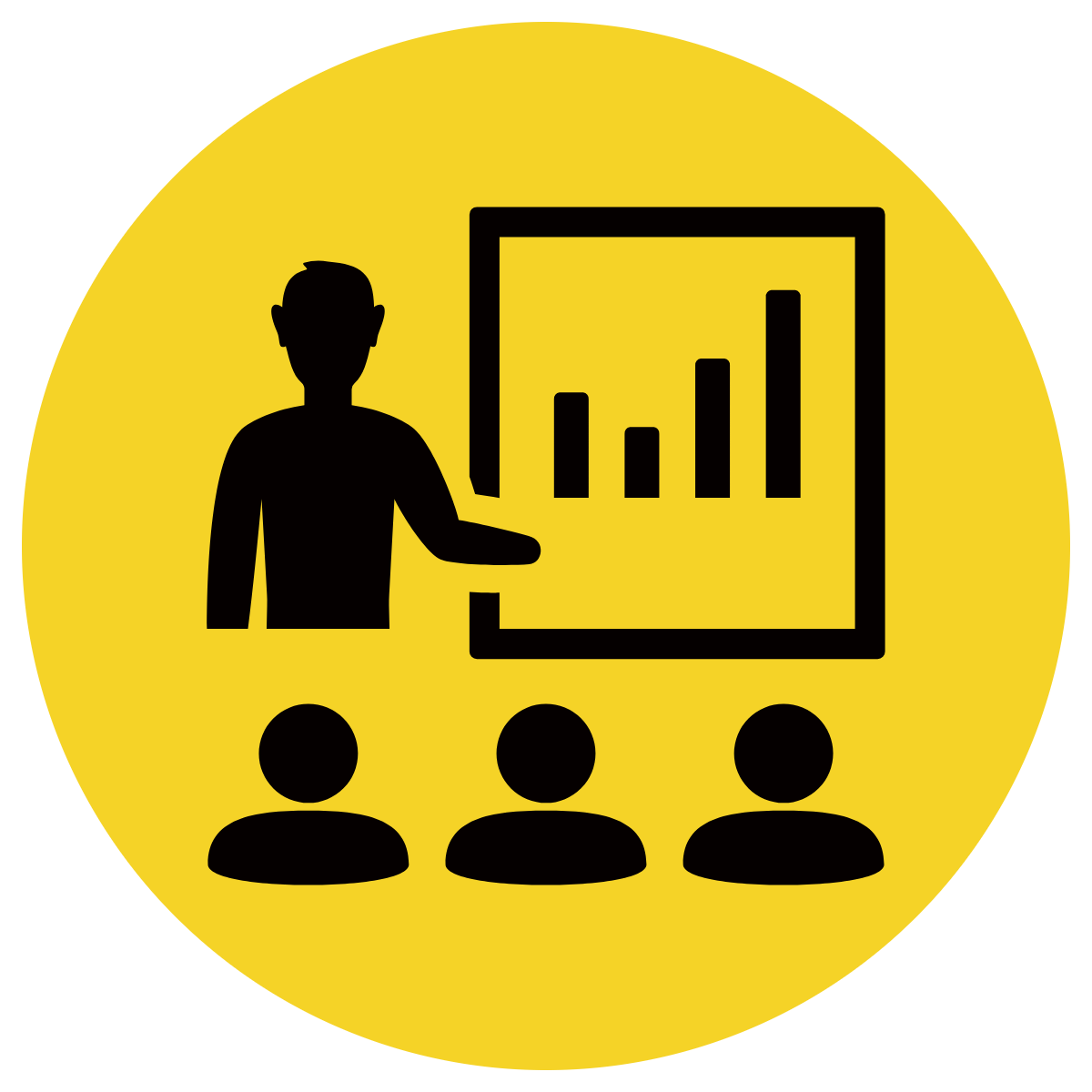 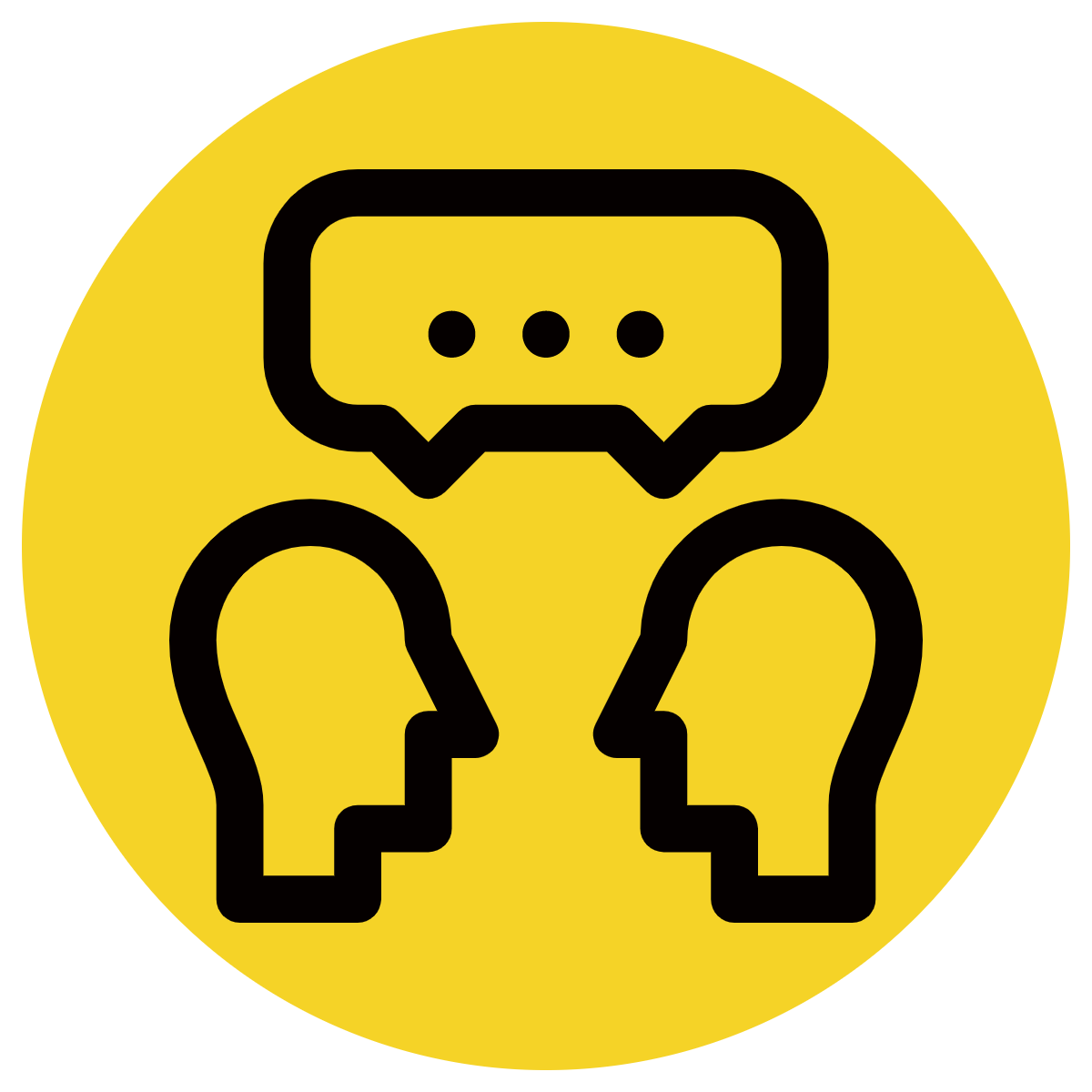 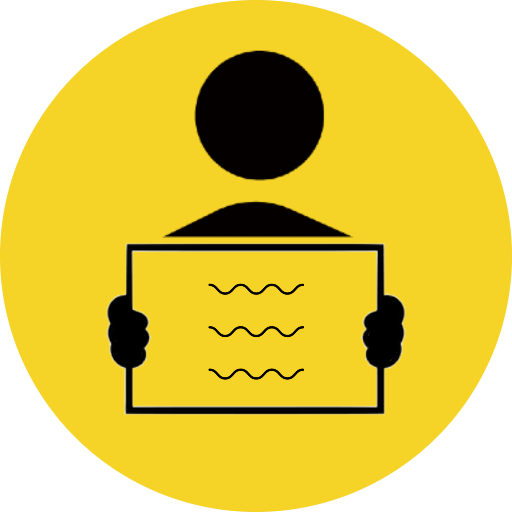 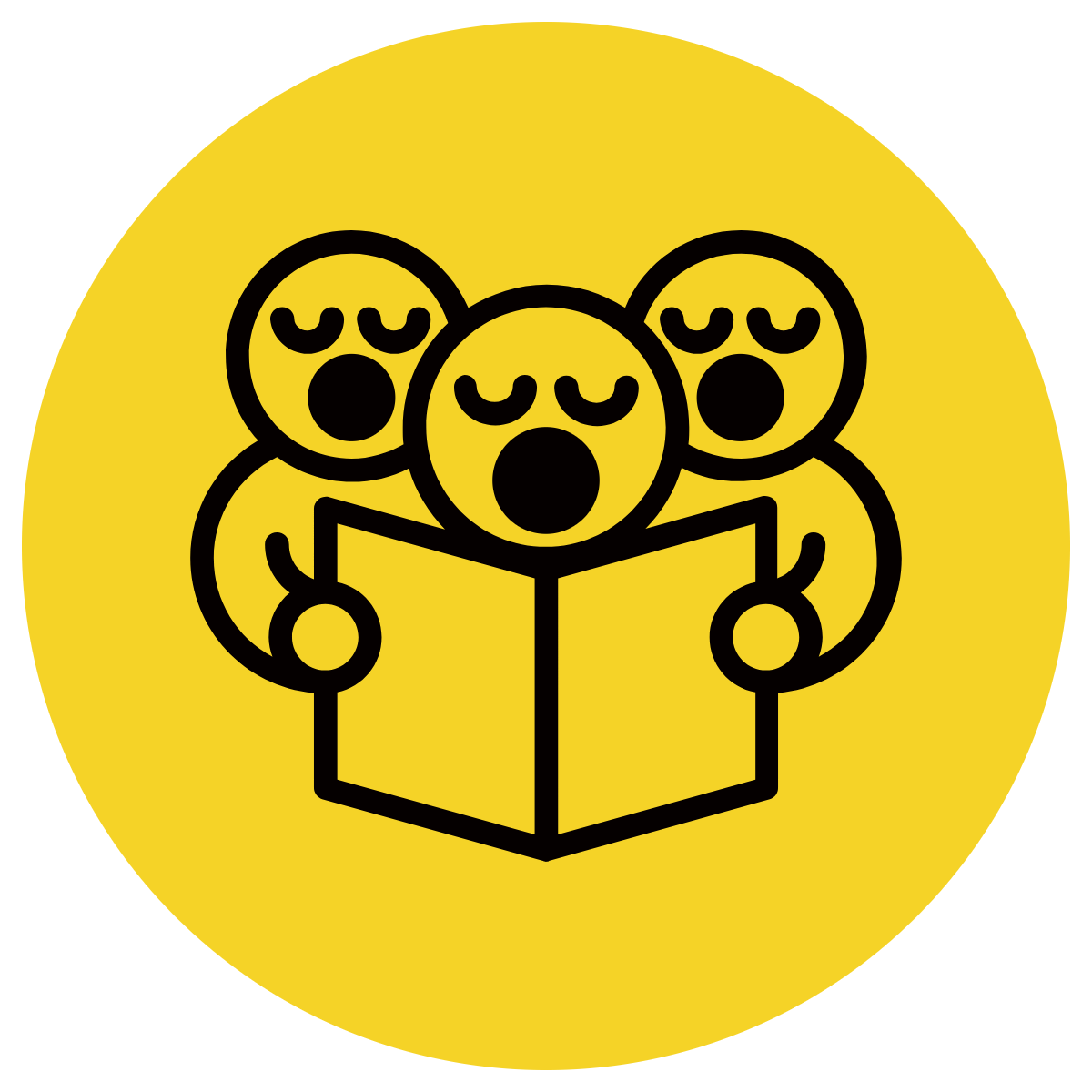 What is the first word?
Circle the subject.
Underline the conjunction.
Dot the last word.
Use the sentence type to help you.
CFU:
How do you know what the last word is?
are Kangaroos a pouch. marsupials have so they
are Kangaroos a pouch. marsupials have so they
Kangaroos are marsupials so they have a pouch.
Skill development: You do
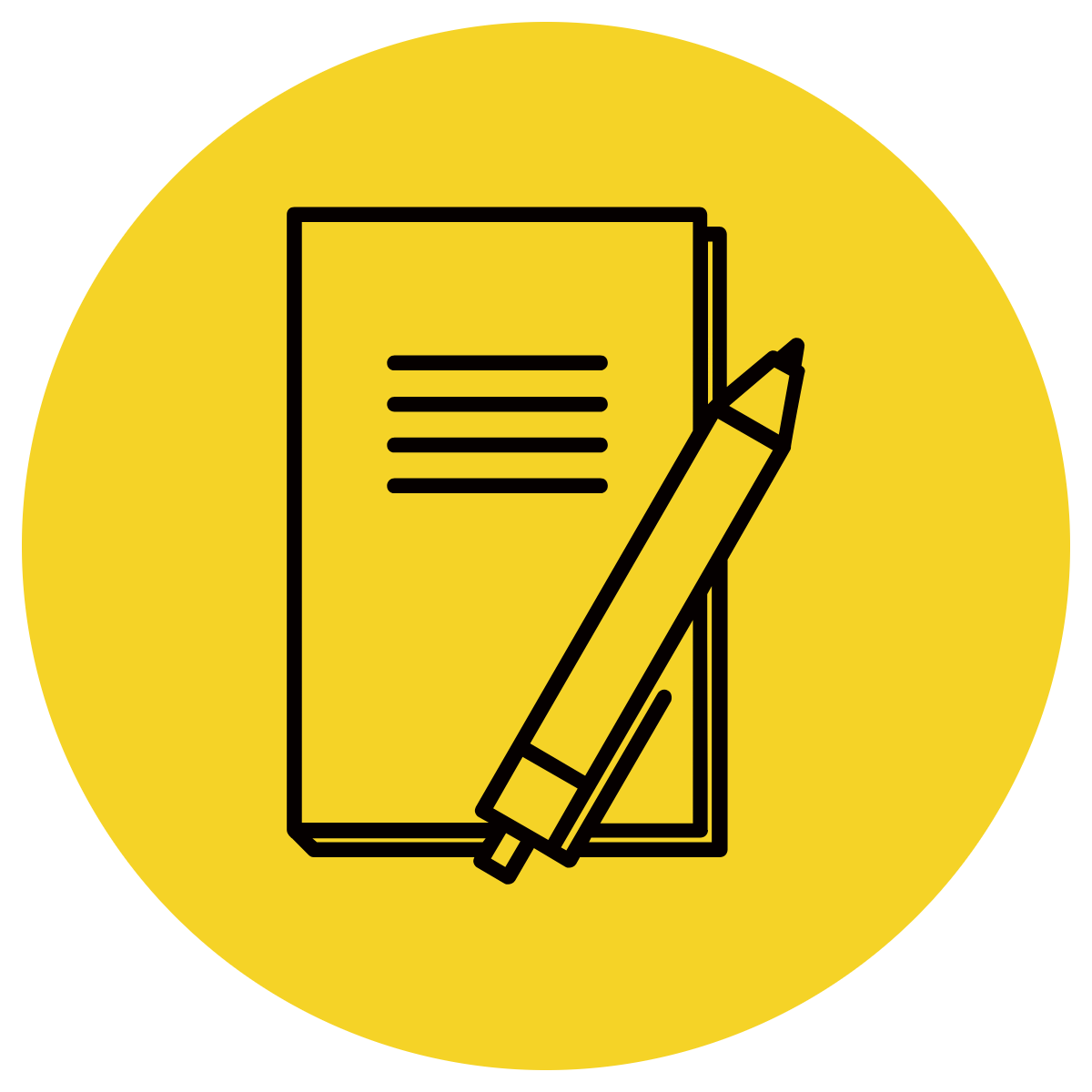 What is the first word?
Circle the subject.
Underline the conjunction.
Dot the last word.
Use the sentence type to help you.
Complete these in your workbook:
because eat meat Dingoes carnivores. they are

have a as a pet? dingo can’t I Why

 Be hear the quiet dingoes howl. so you can

looks dingo my dog! just like That
Dingoes eat meat because they are carnivores.

Why can’t I have a dingo as a pet?

Be quiet so you can hear the dingoes howl.

That dingo looks just like my dog!